Lazzaro_art doesn’t sleep
museologa, curatrice
Claudia Pecoraro
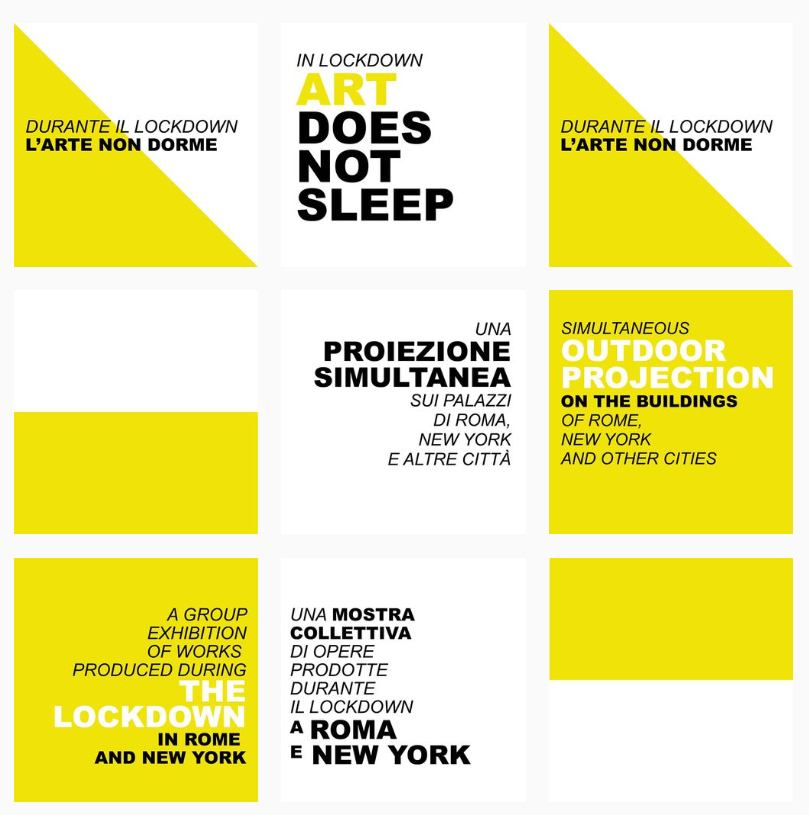 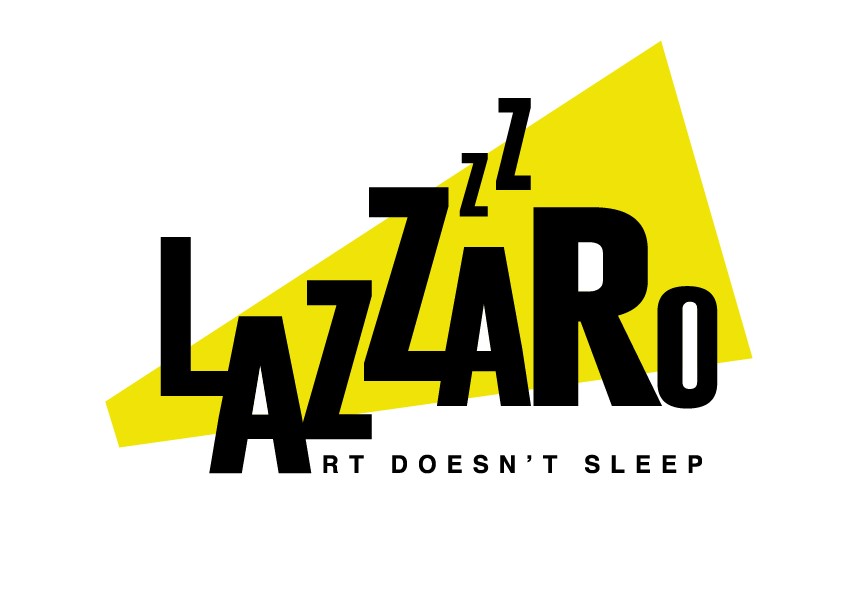 a project by
Laura Mega & Claudia Pecoraro
Lazzaro_art doesn’t sleepClaudia Pecoraro
Prima edizione | 17 maggio 2020 | h 22.30 | Roma e New York
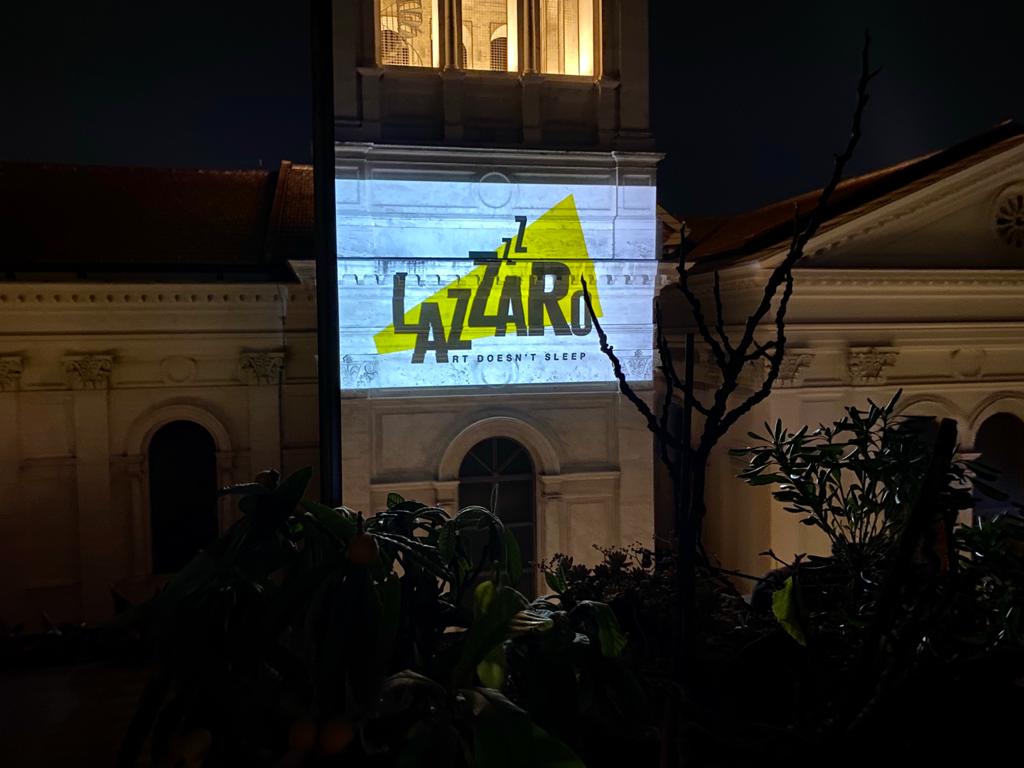 Lazzaro_art doesn’t sleepClaudia Pecoraro
Roma
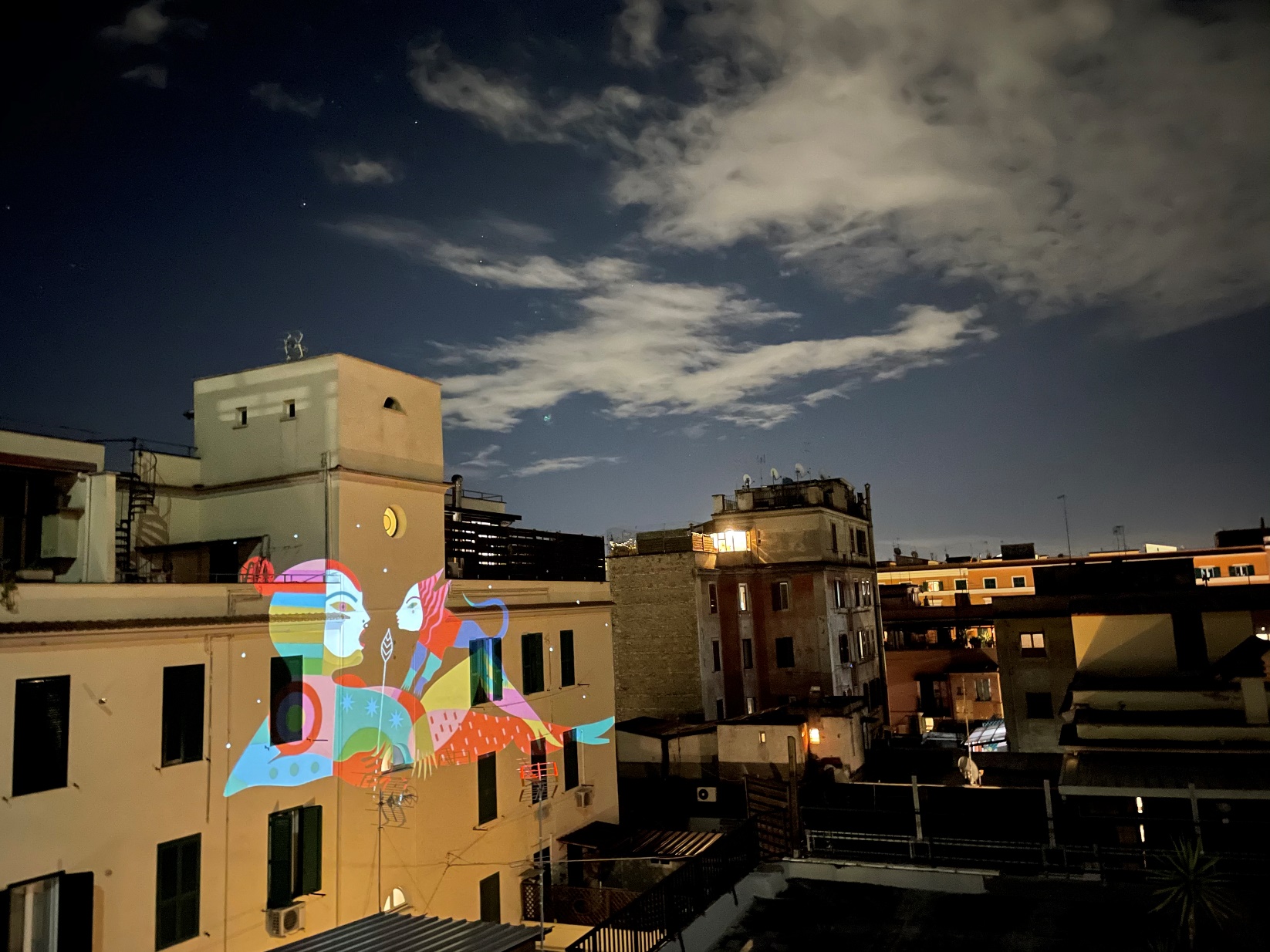 Lazzaro_art doesn’t sleepClaudia Pecoraro
New York
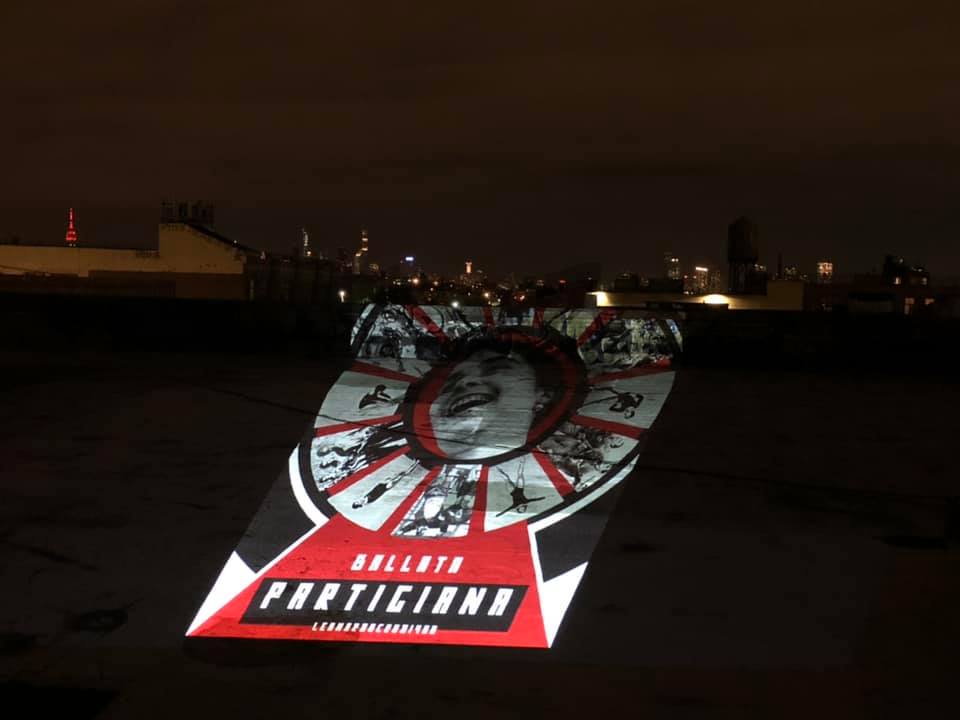 Lazzaro_art doesn’t sleepClaudia Pecoraro
Roma
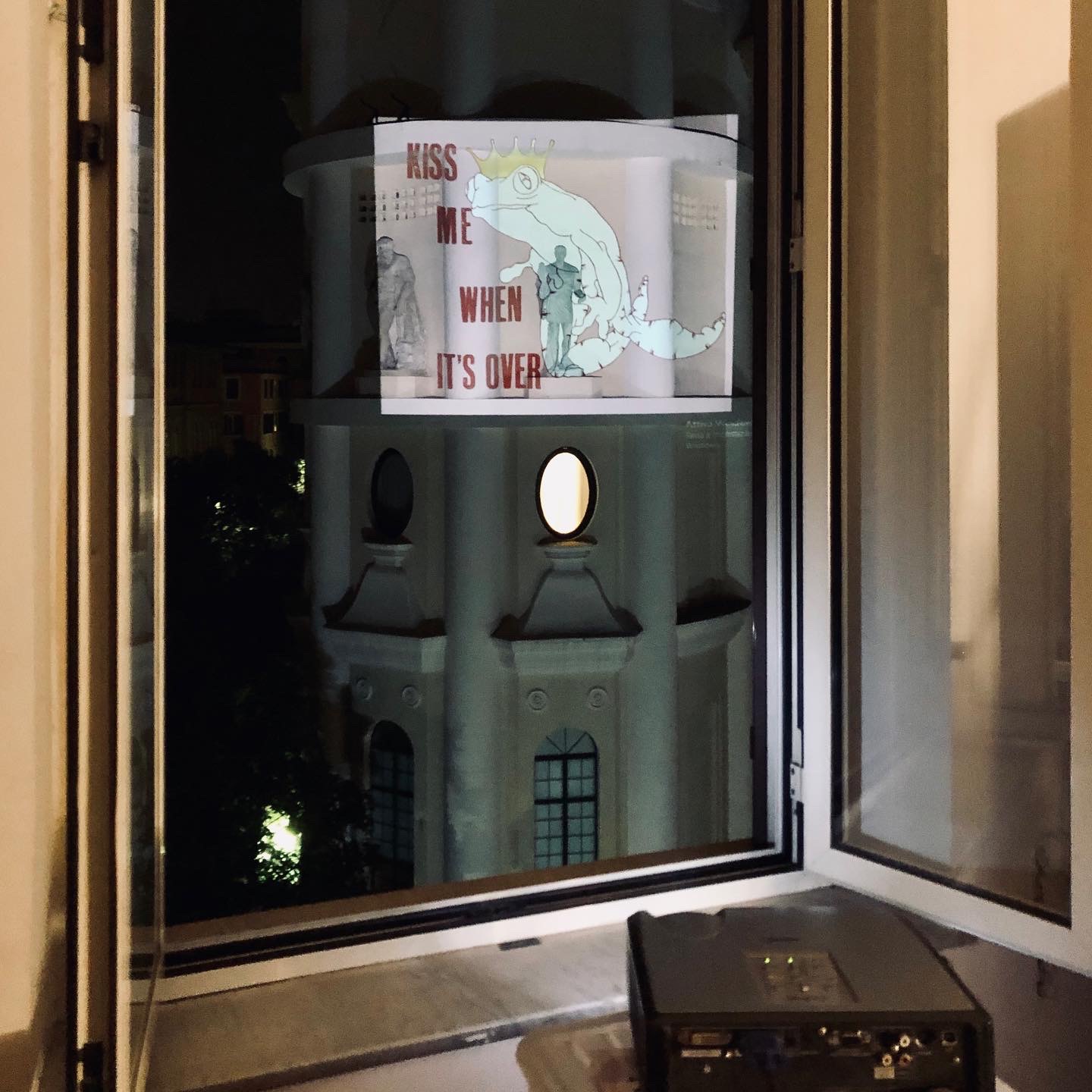 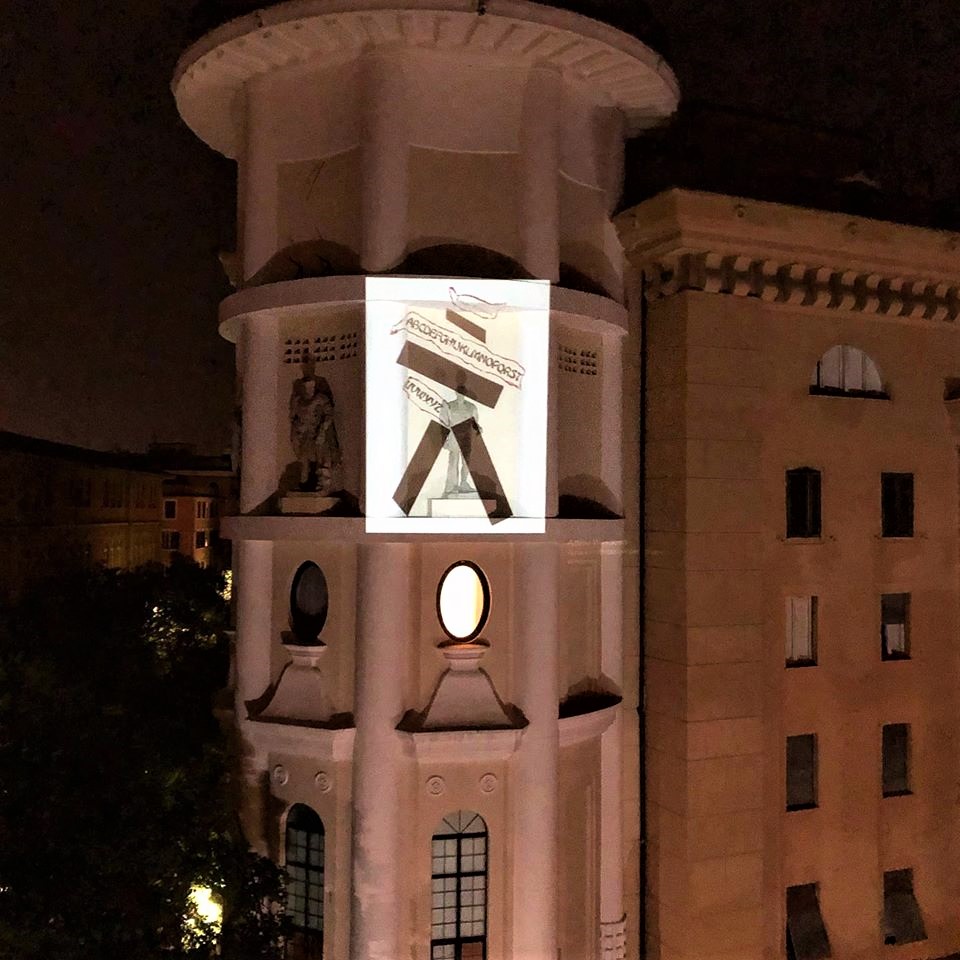 Lazzaro_art doesn’t sleepClaudia Pecoraro
Roma
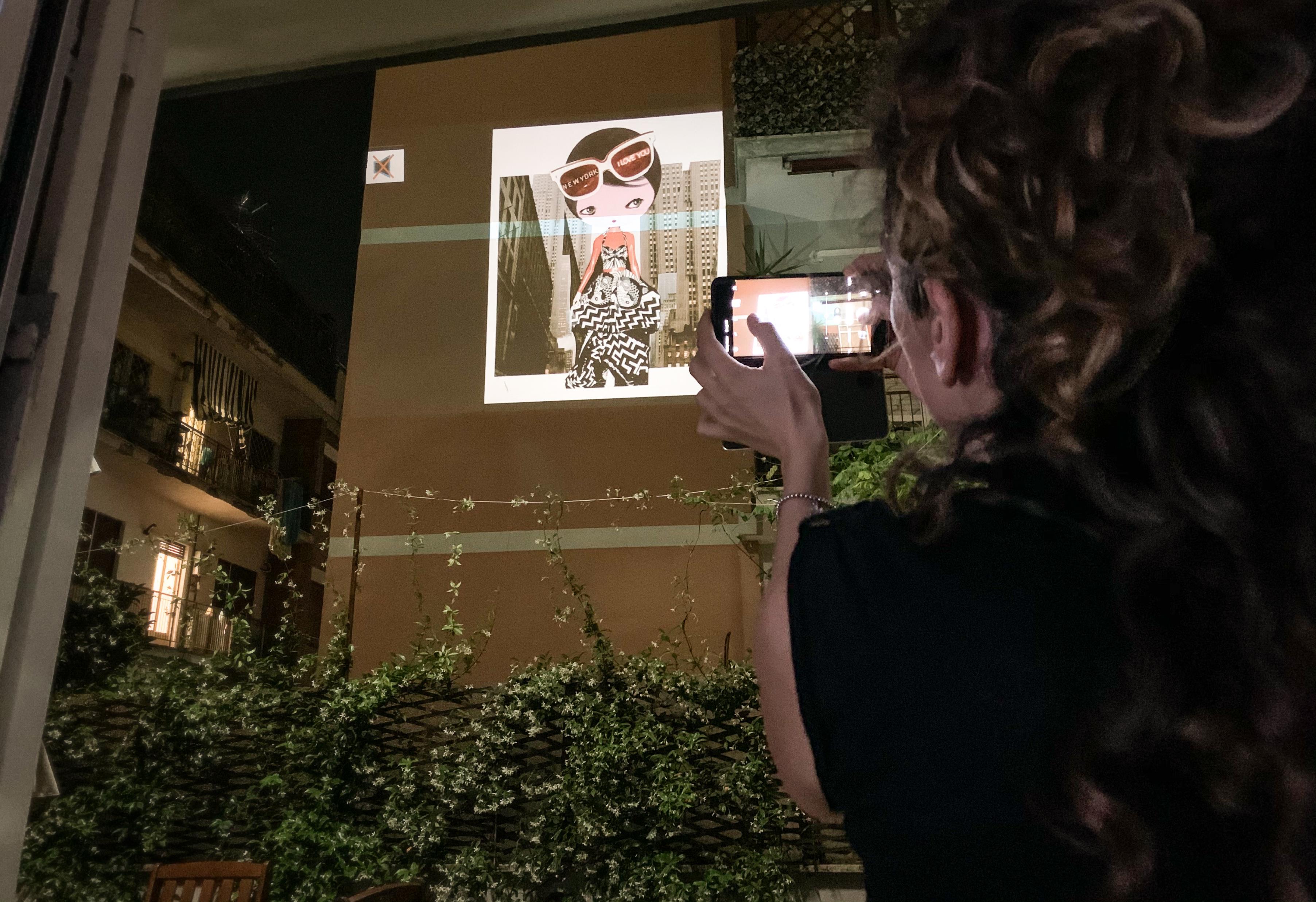 Lazzaro_art doesn’t sleepClaudia Pecoraro
New York
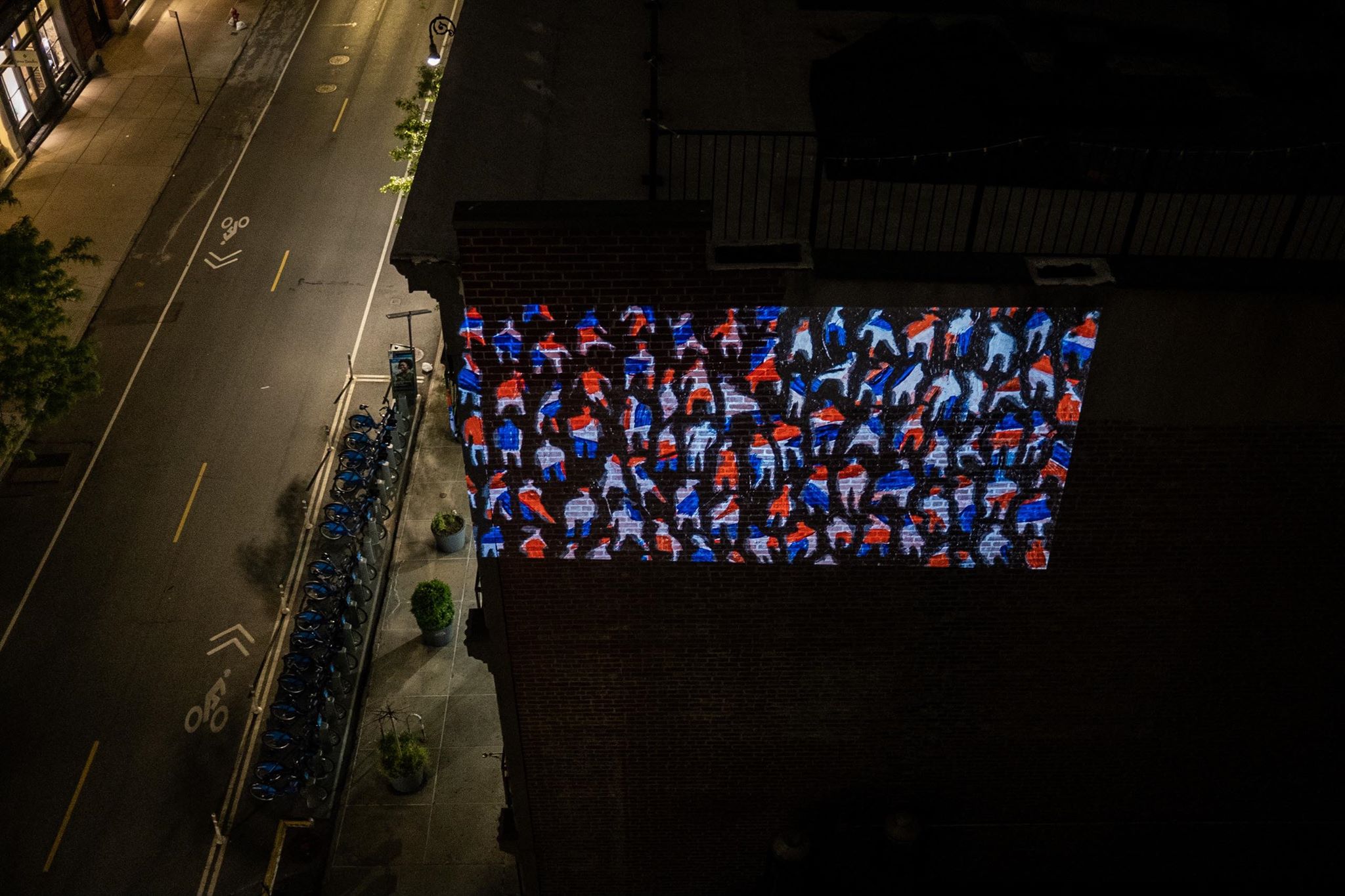 Lazzaro_art doesn’t sleepClaudia Pecoraro
Roma
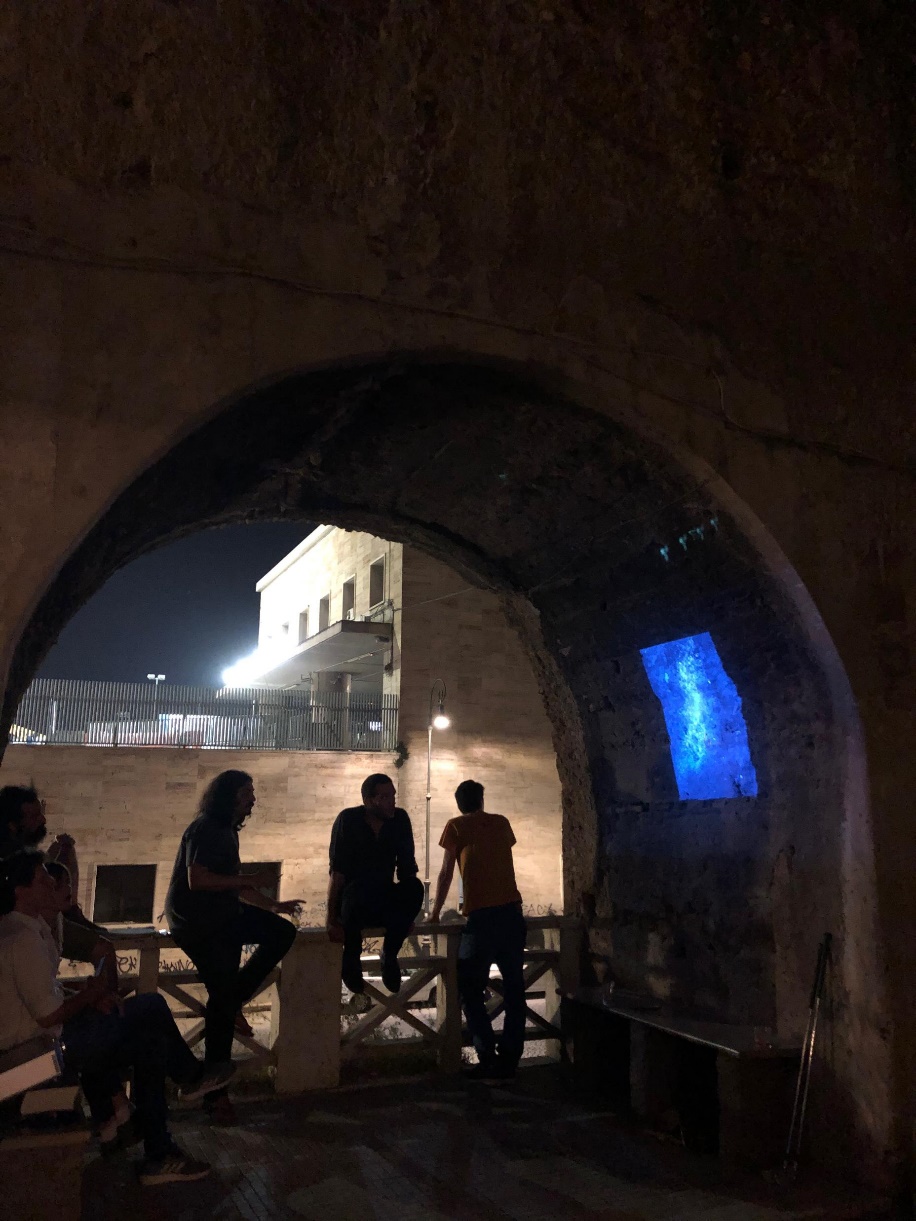 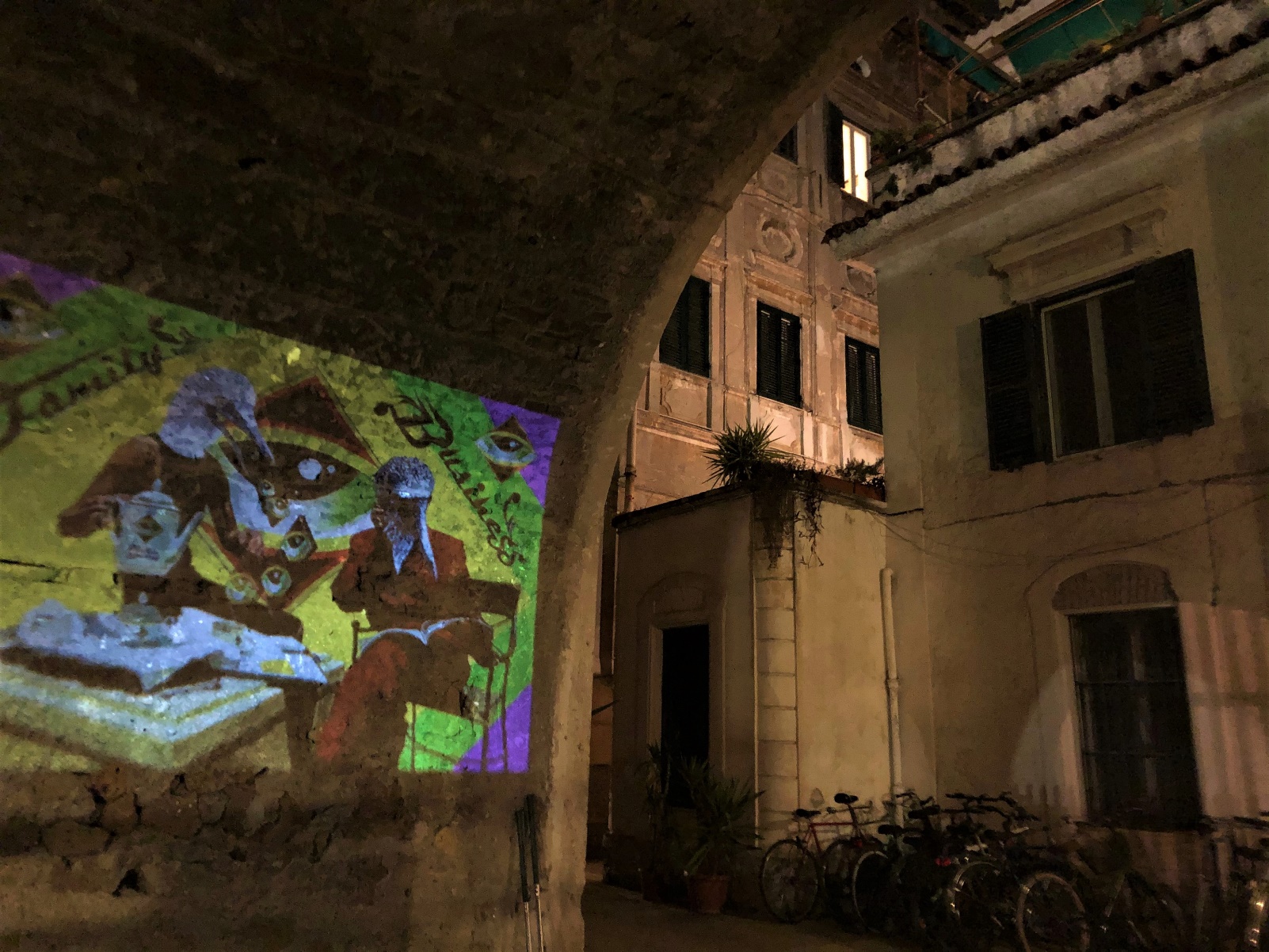 Lazzaro_art doesn’t sleepClaudia Pecoraro
New York
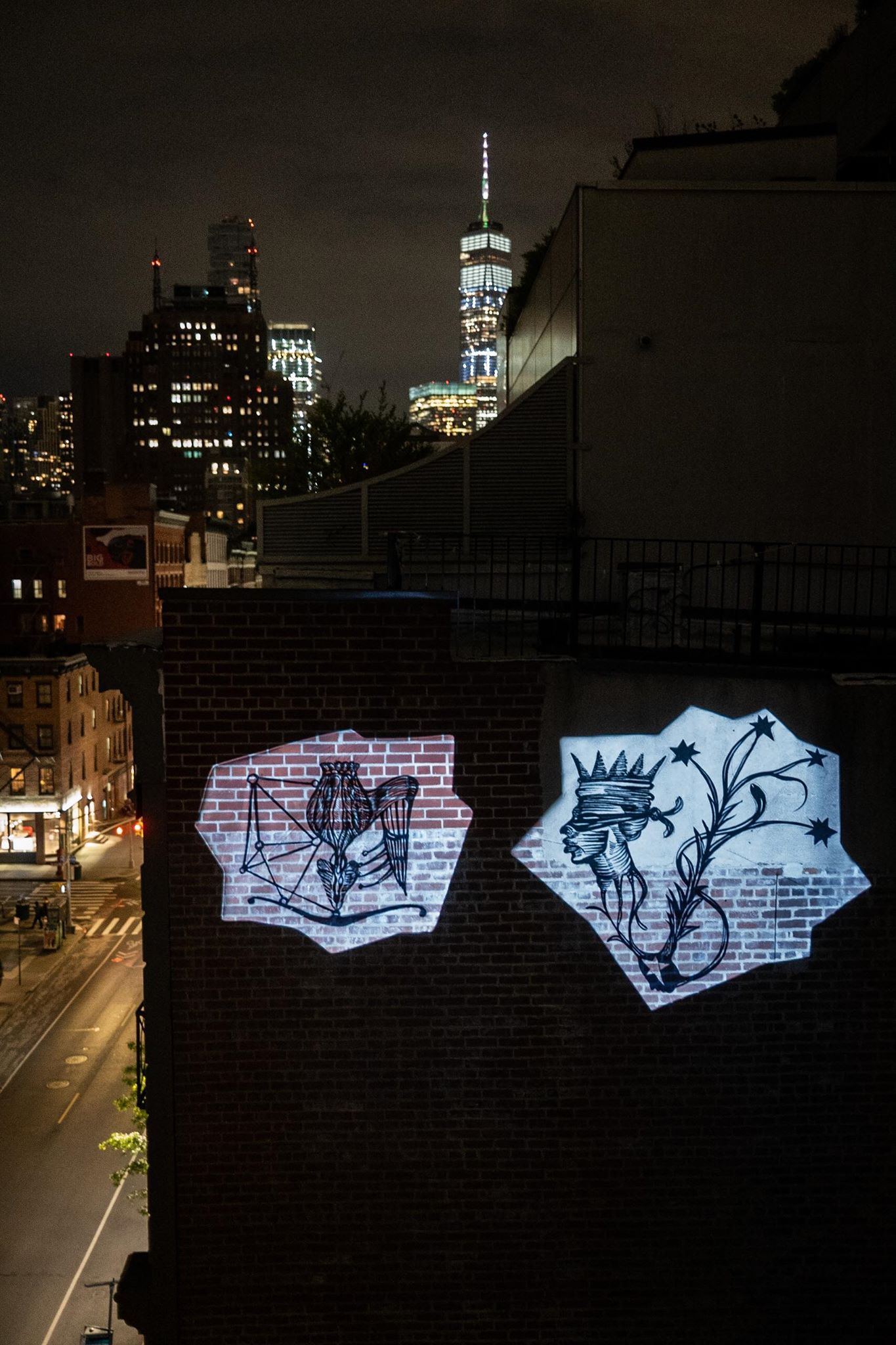 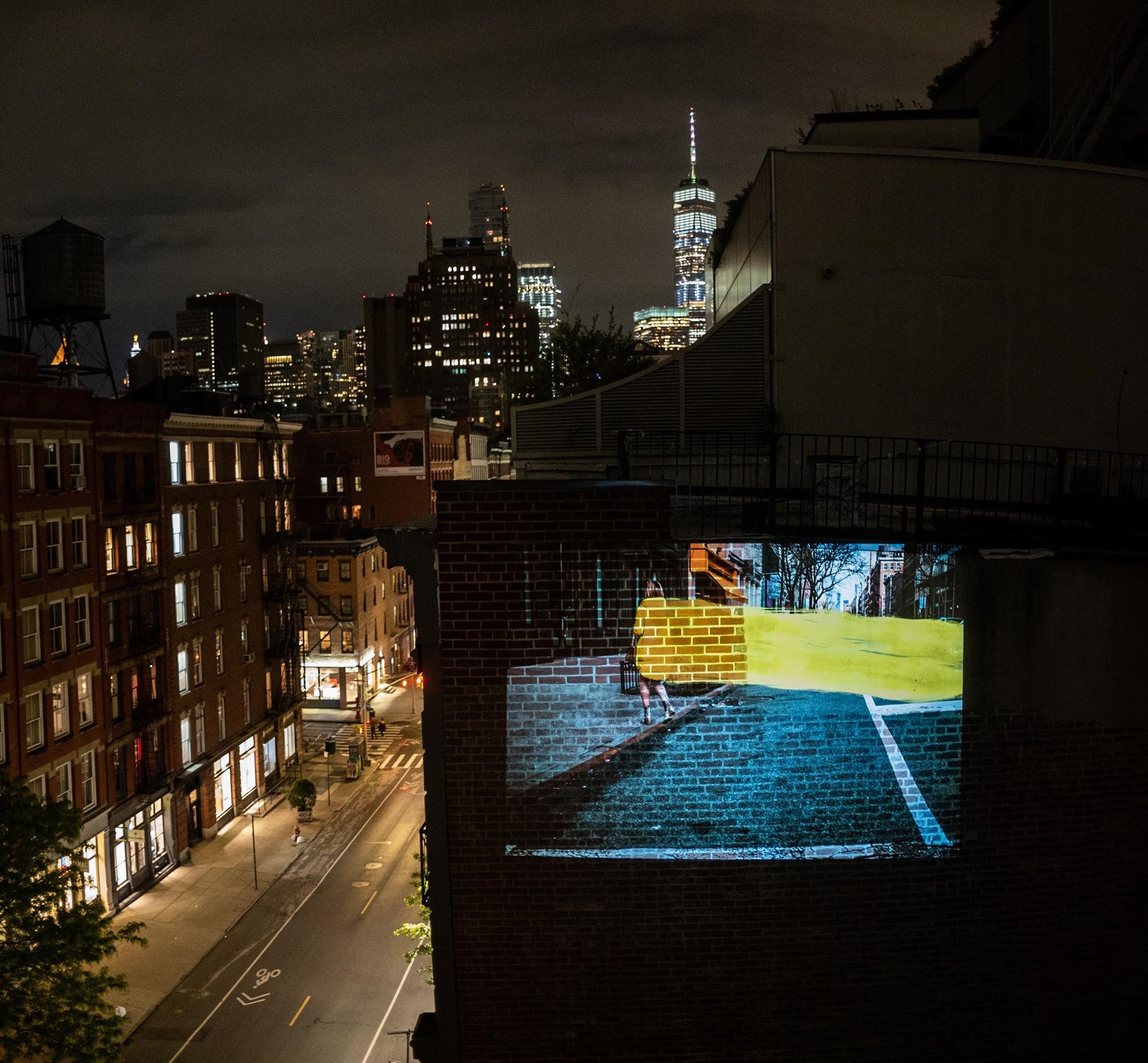 Lazzaro_art doesn’t sleepClaudia Pecoraro
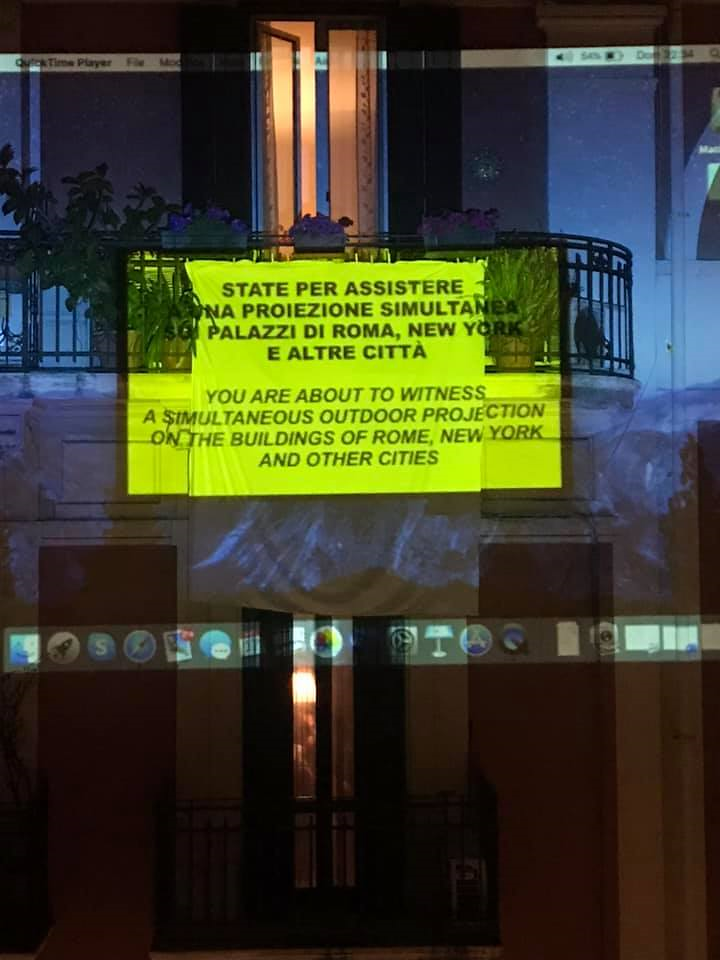 Diretta da Bari con djset techno
https://www.facebook.com/551799255/videos/10159626216524256 (1’49 - 3’30)/
Lazzaro_art doesn’t sleepClaudia Pecoraro
Roma
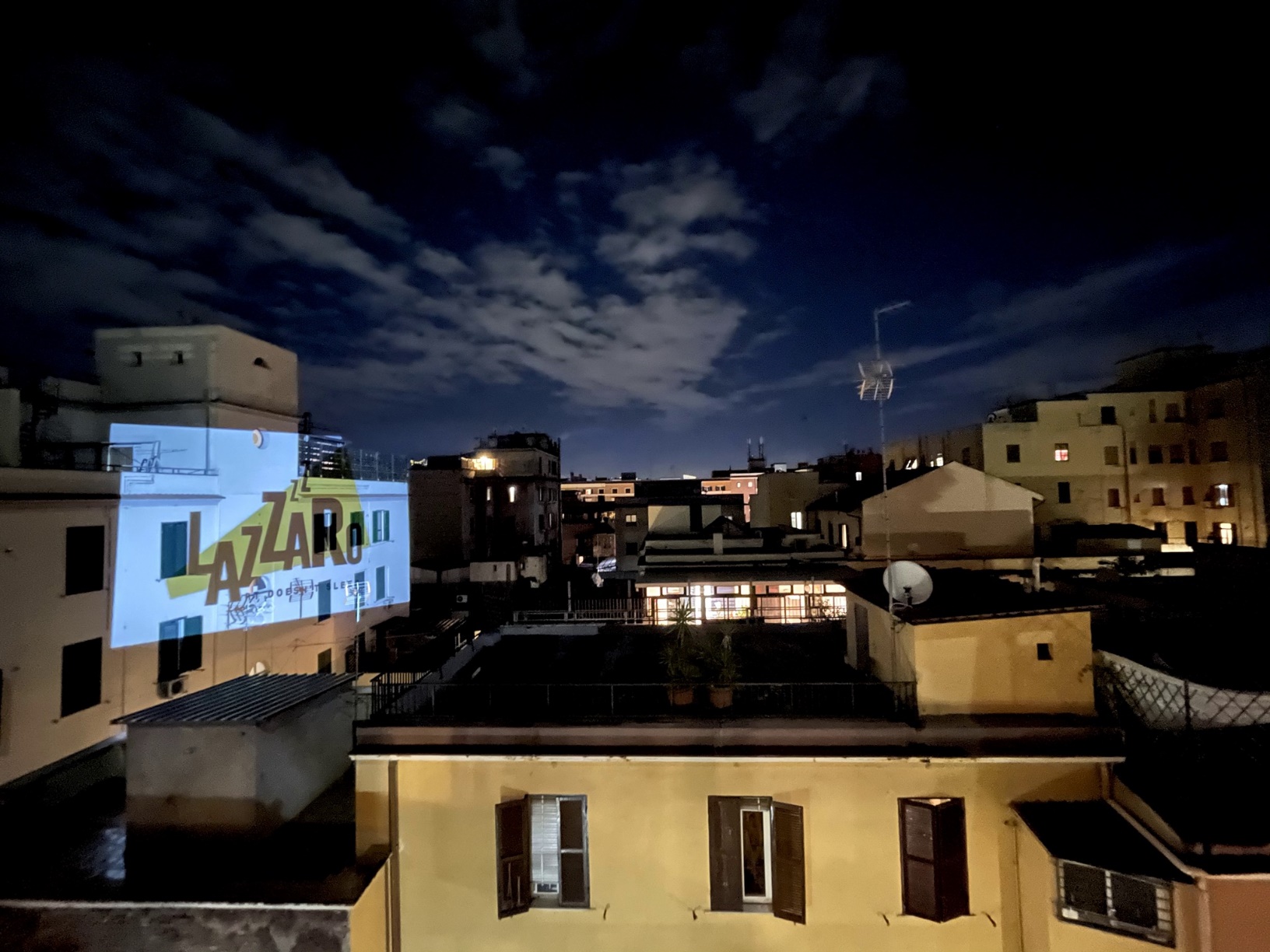 Lazzaro_art doesn’t sleepClaudia Pecoraro
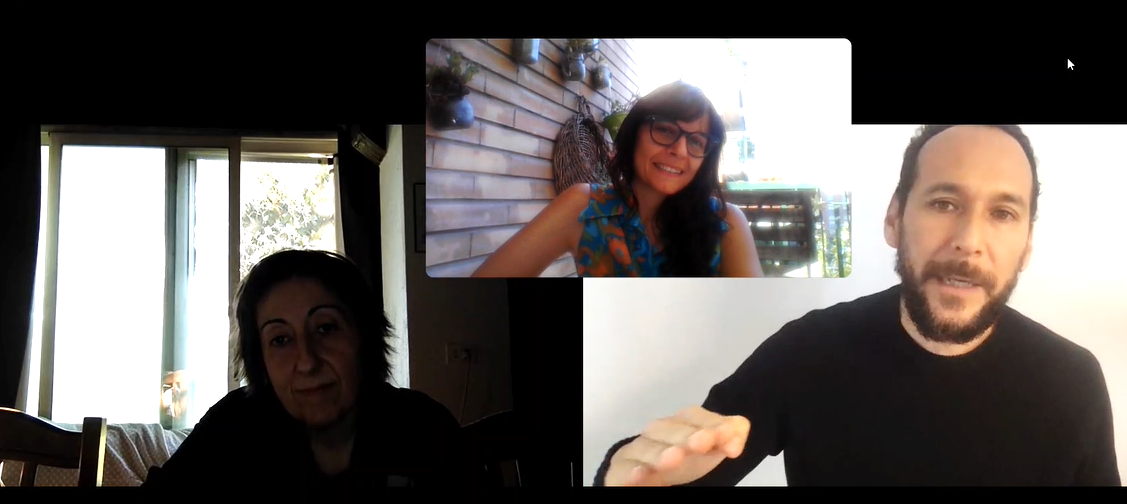 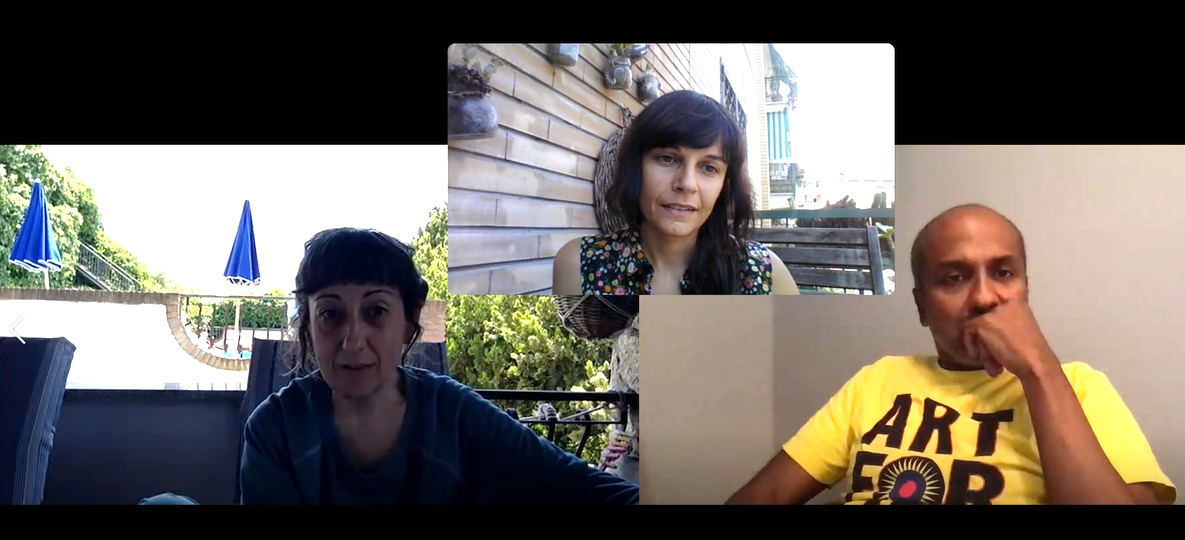 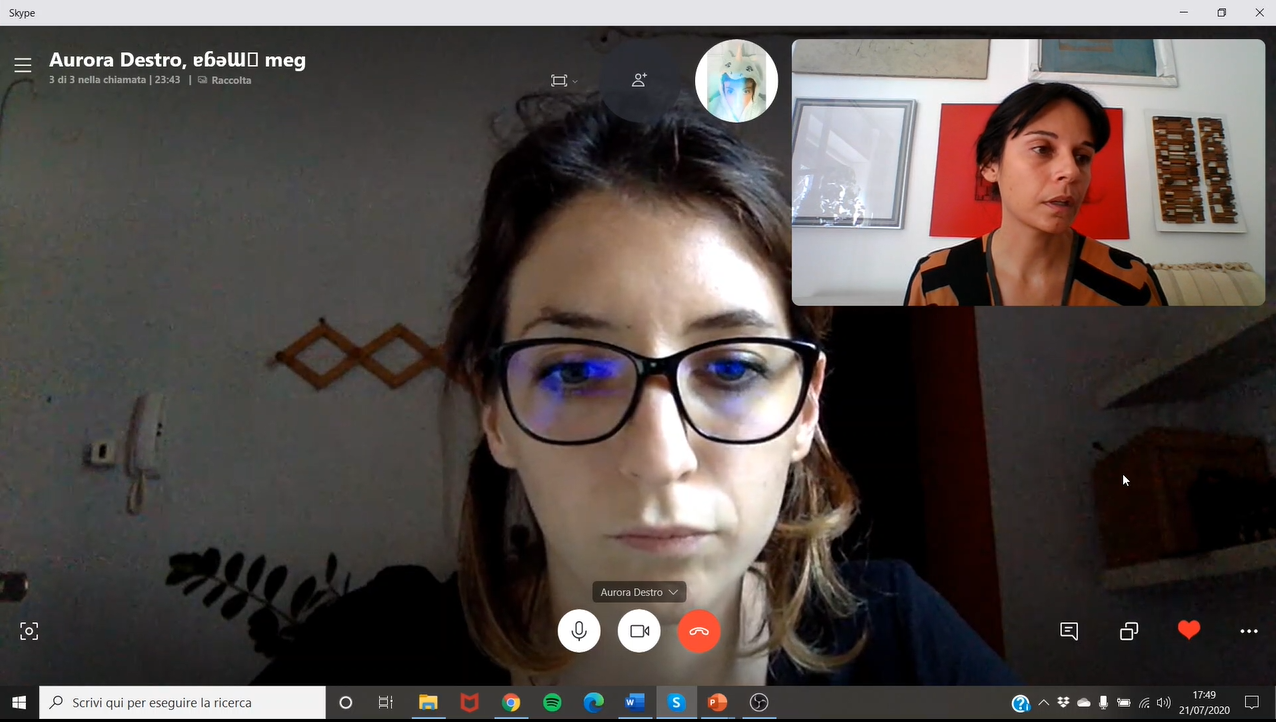 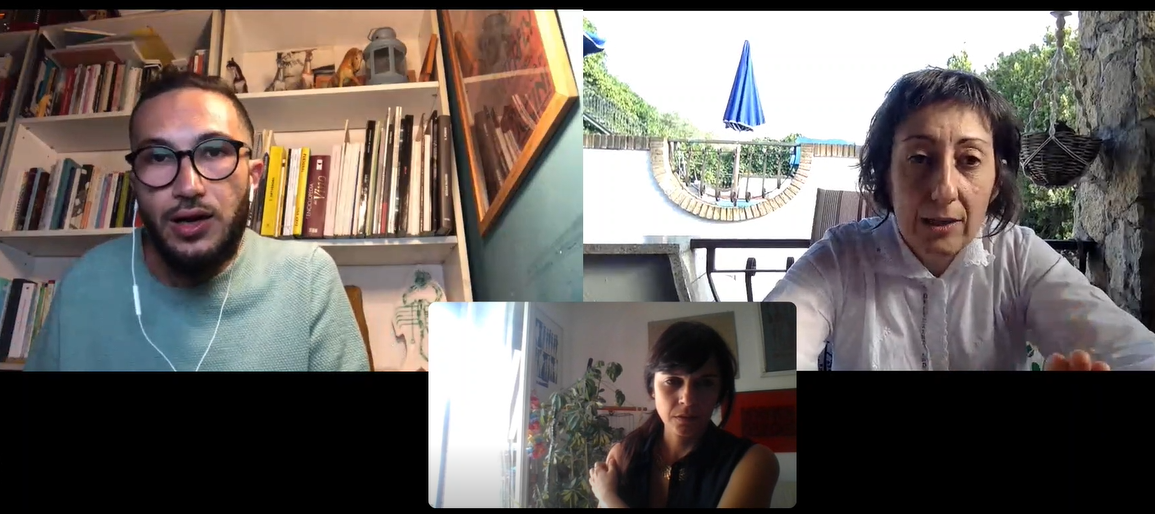 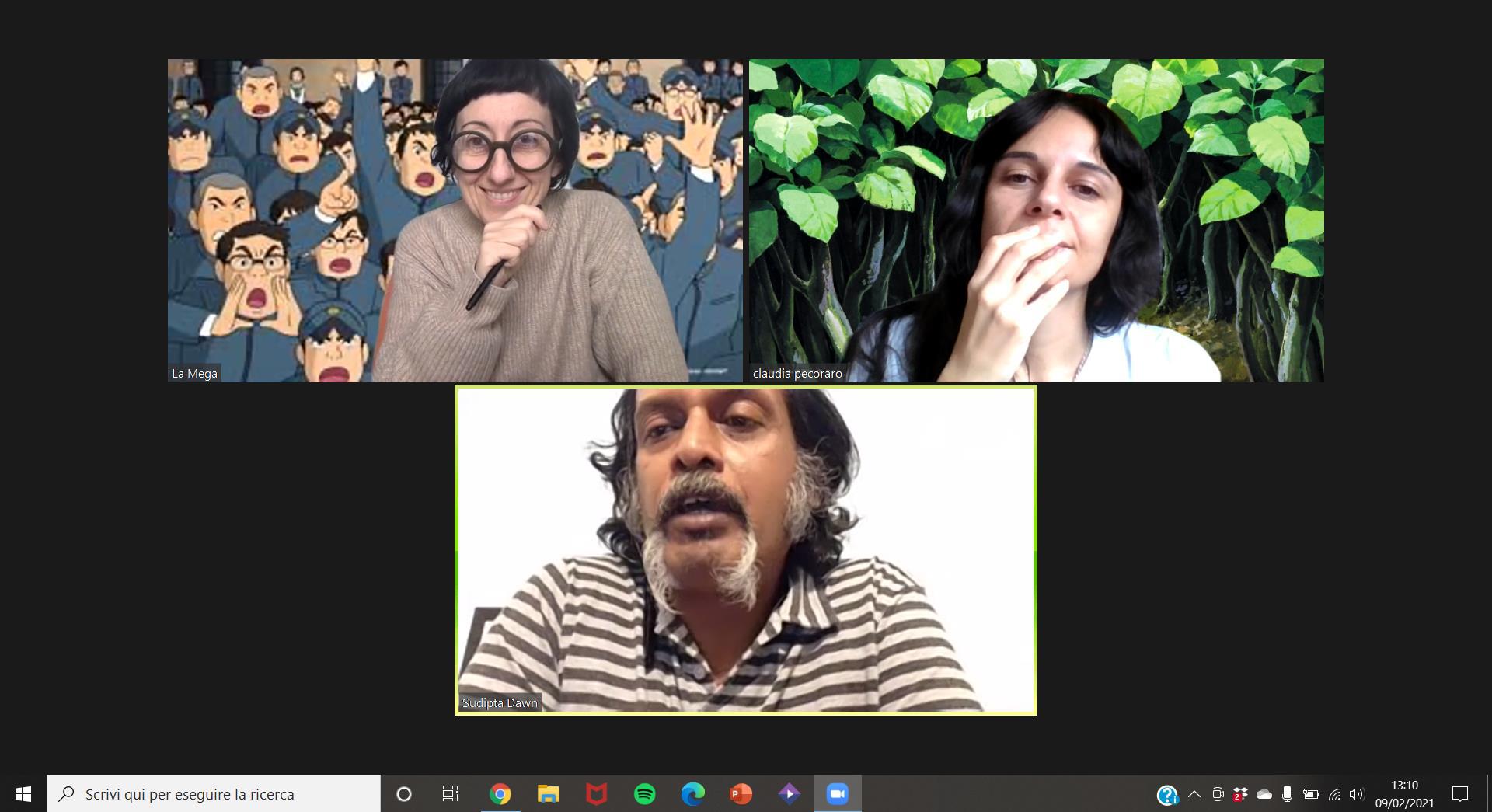 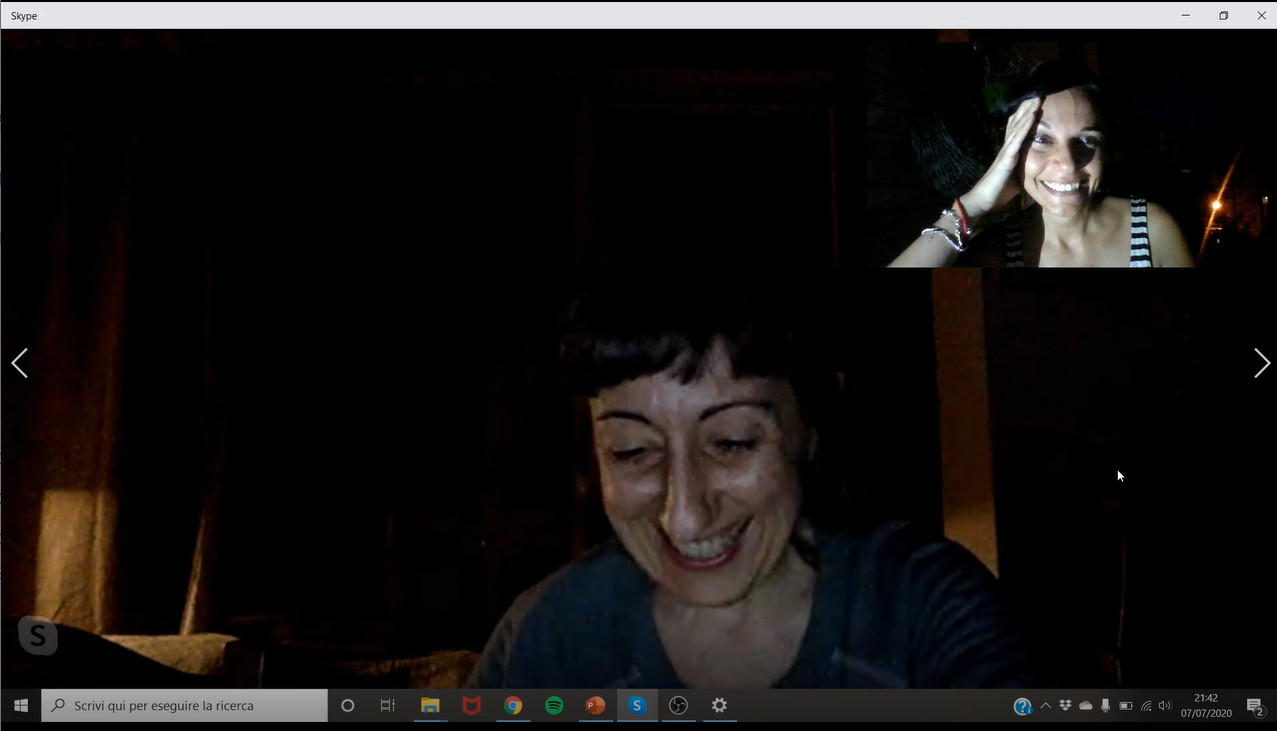 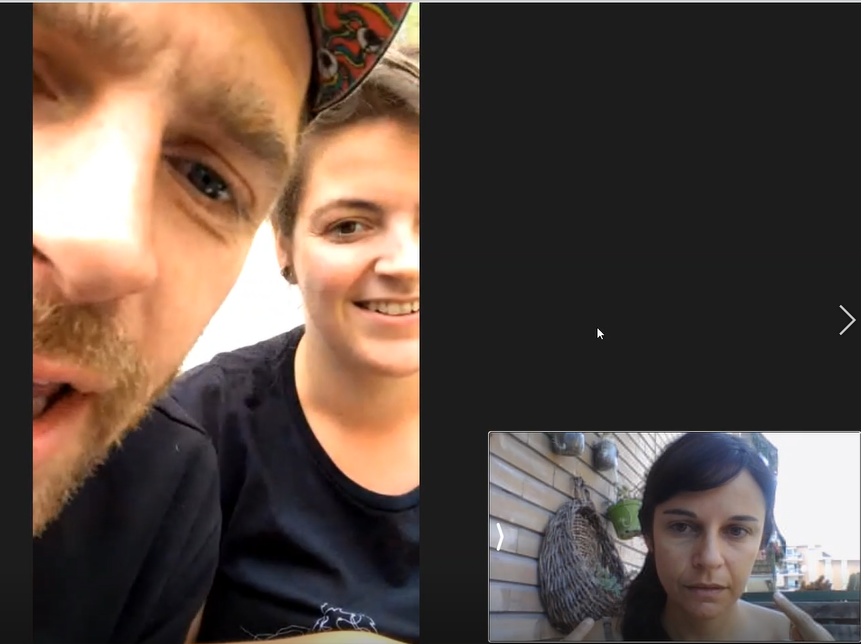 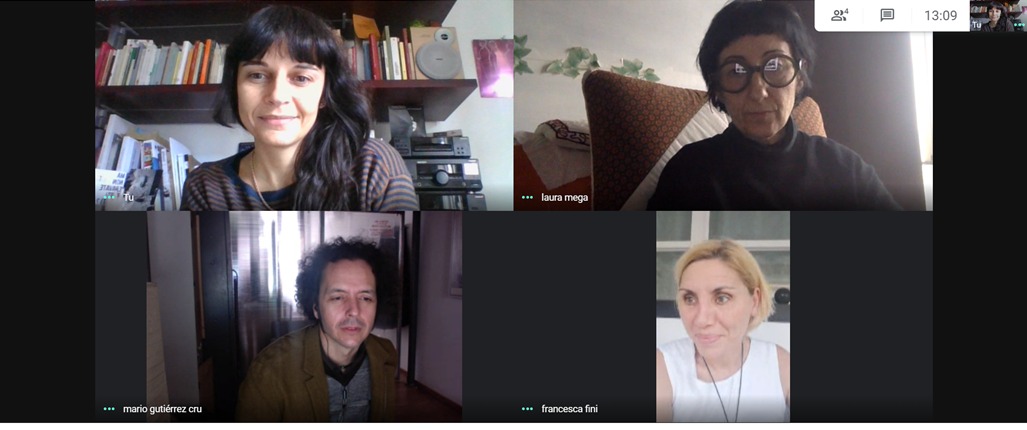 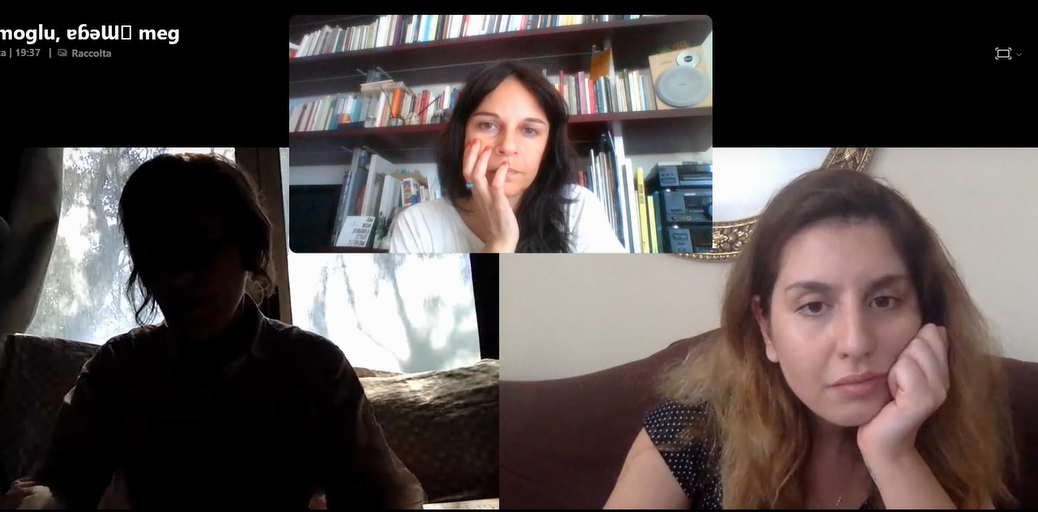 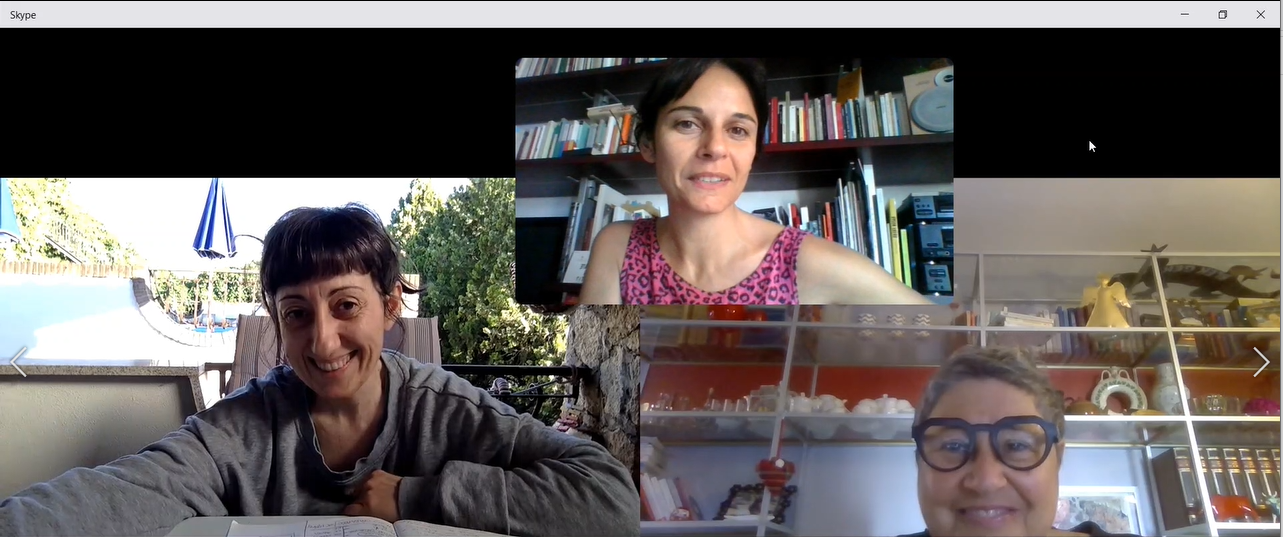 Lazzaro_art doesn’t sleepClaudia Pecoraro
Roma
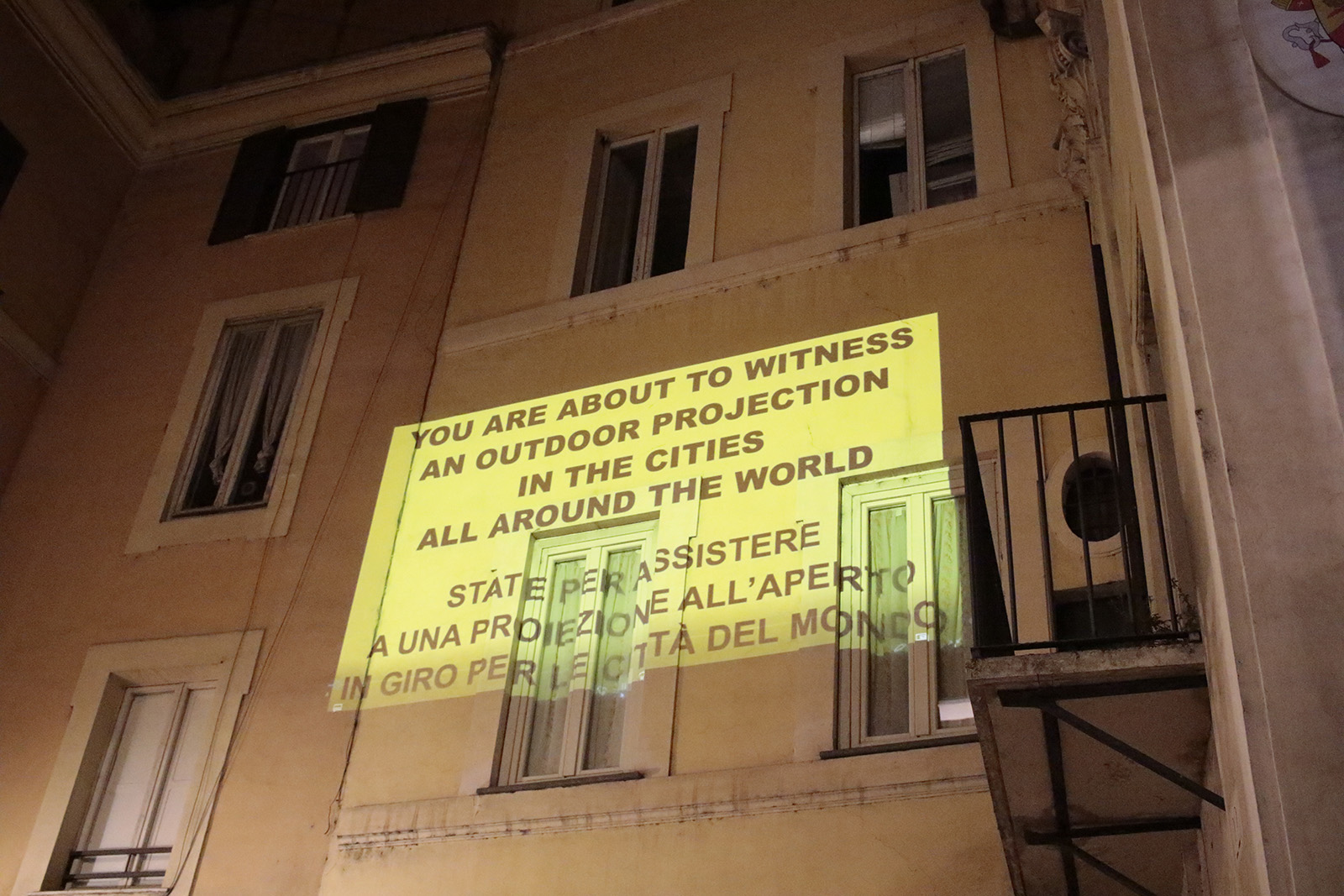 Lazzaro_art doesn’t sleepClaudia Pecoraro
Carrara
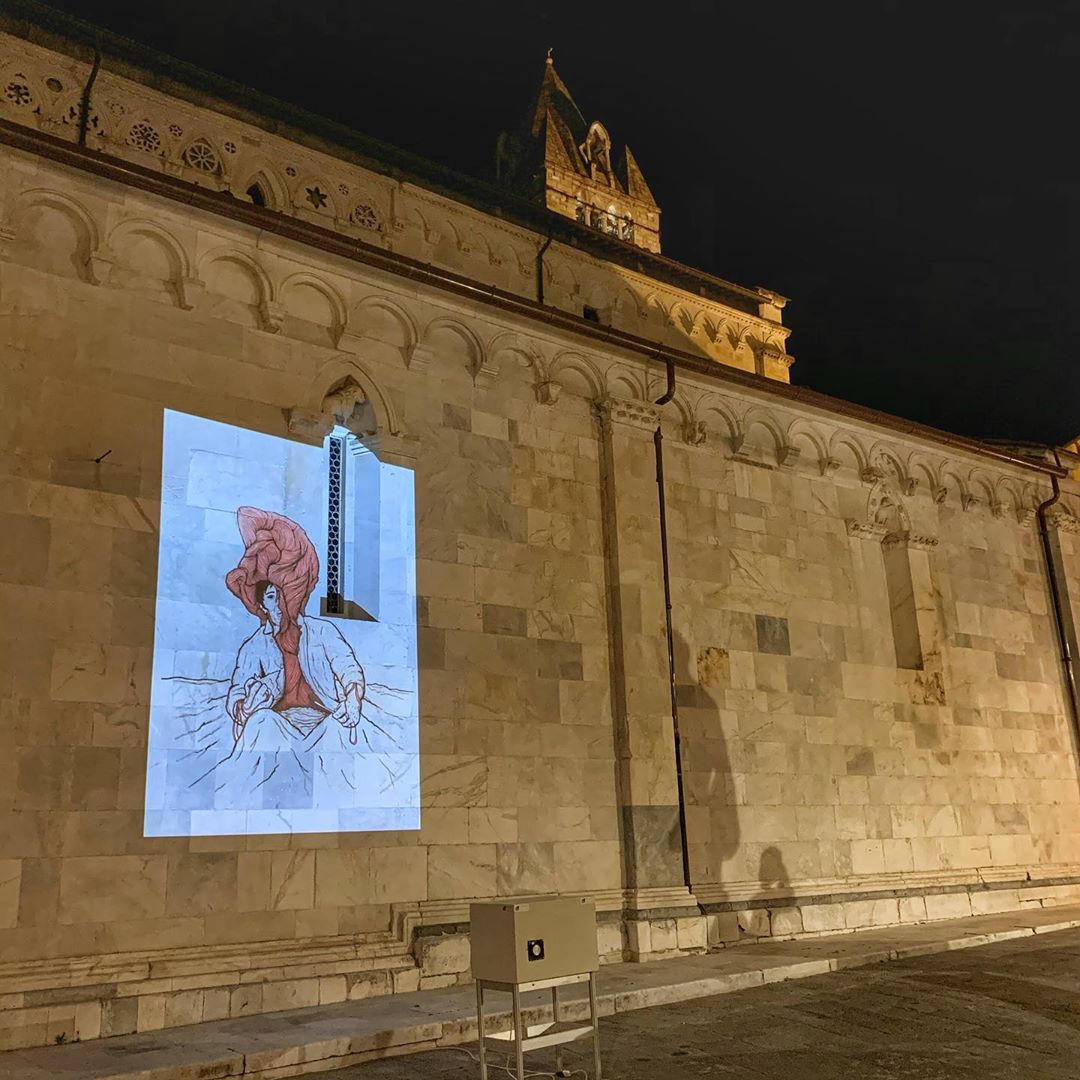 Lazzaro_art doesn’t sleepClaudia Pecoraro
Città del Messico
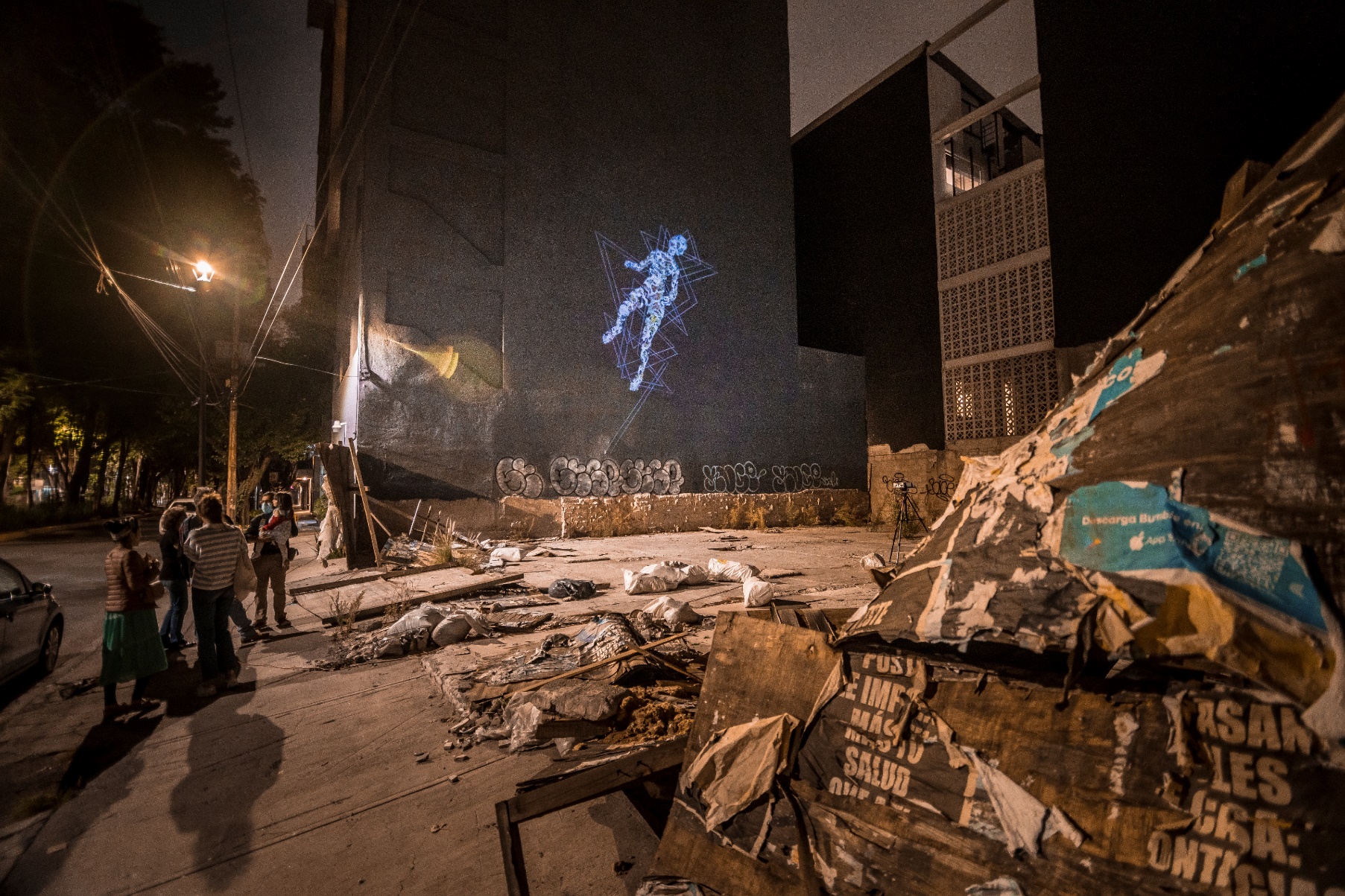 Lazzaro_art doesn’t sleepClaudia Pecoraro
Forlimpopoli (Forlì-Cesena)
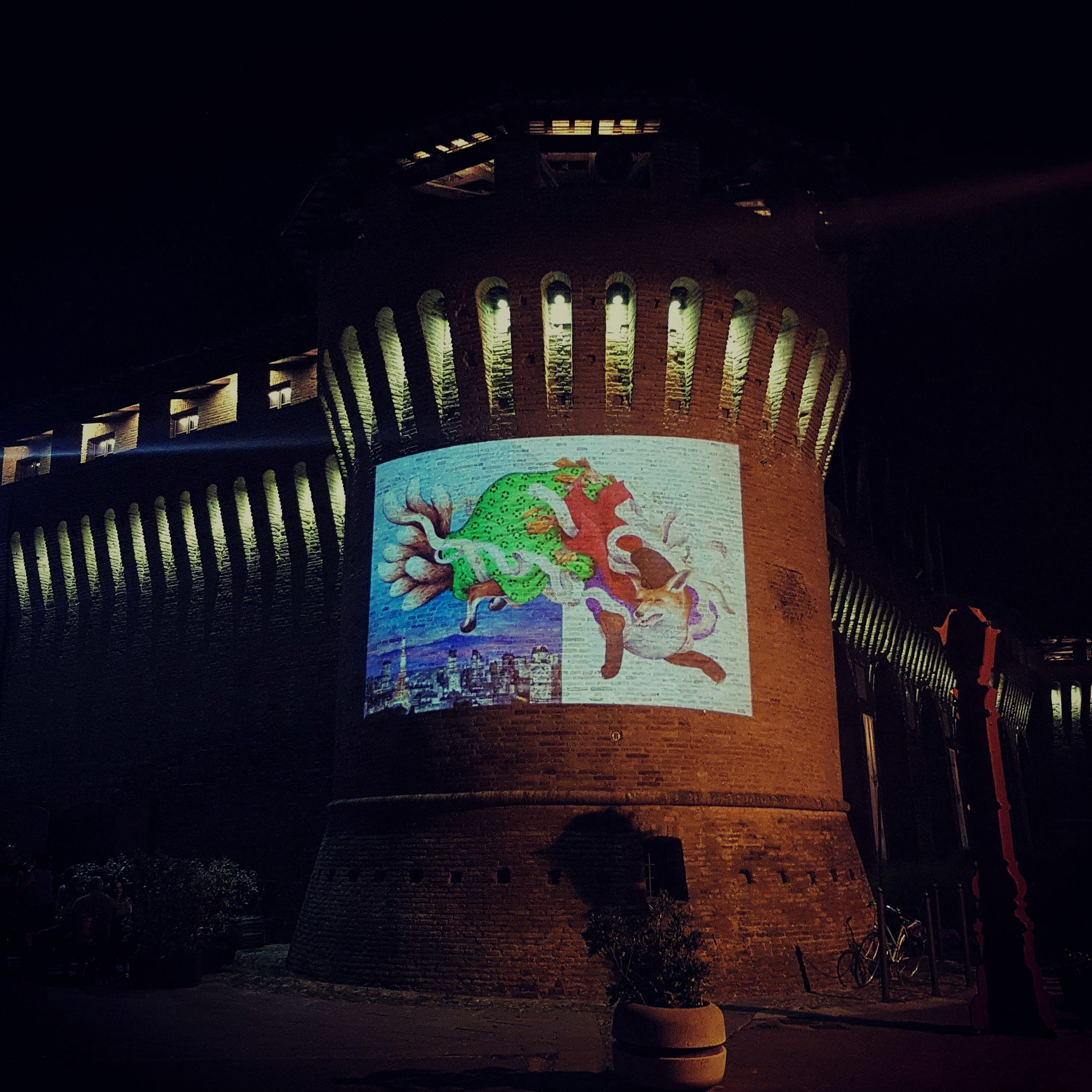 Lazzaro_art doesn’t sleepClaudia Pecoraro
New York
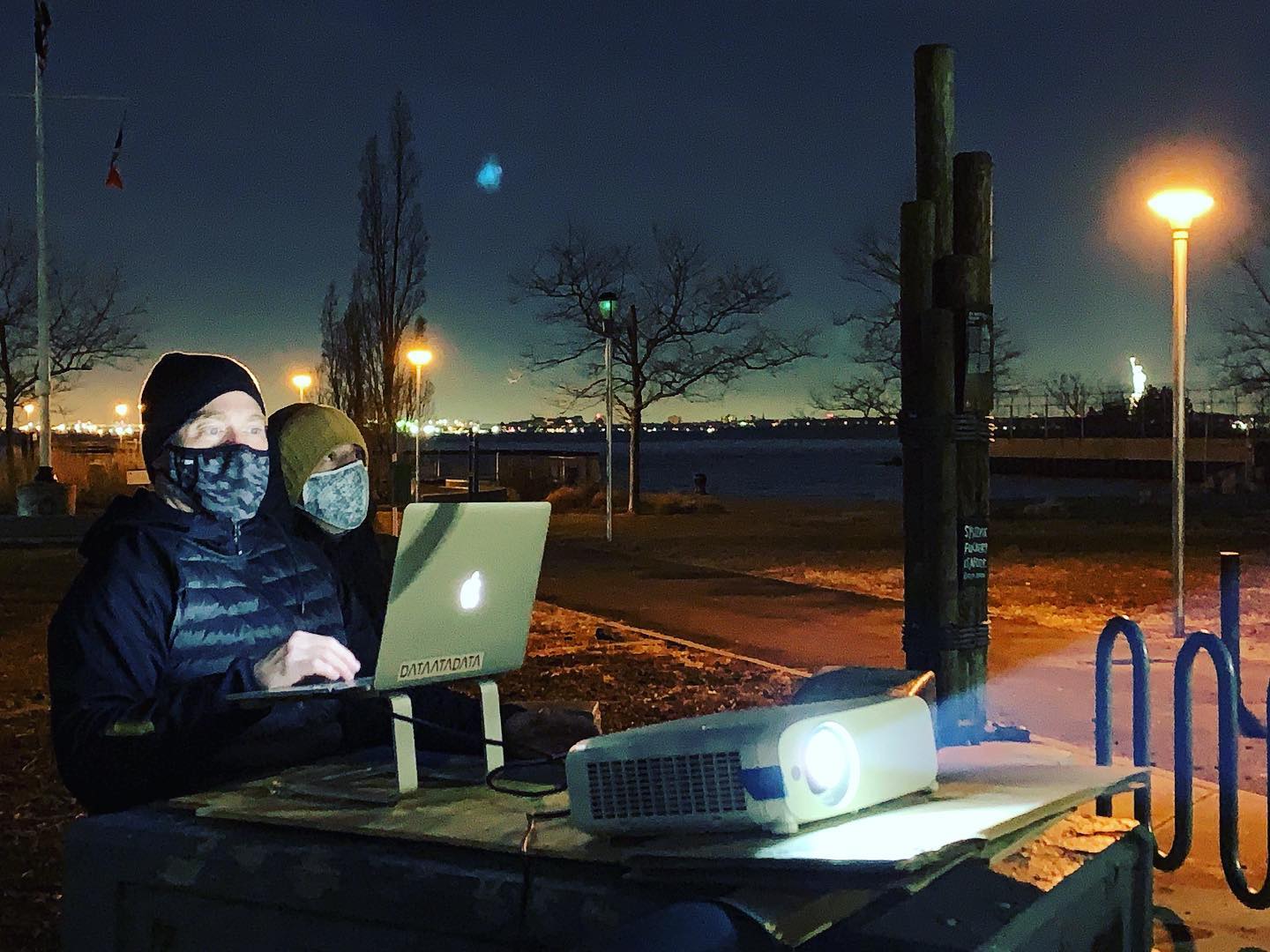 Lazzaro_art doesn’t sleepClaudia Pecoraro
New York
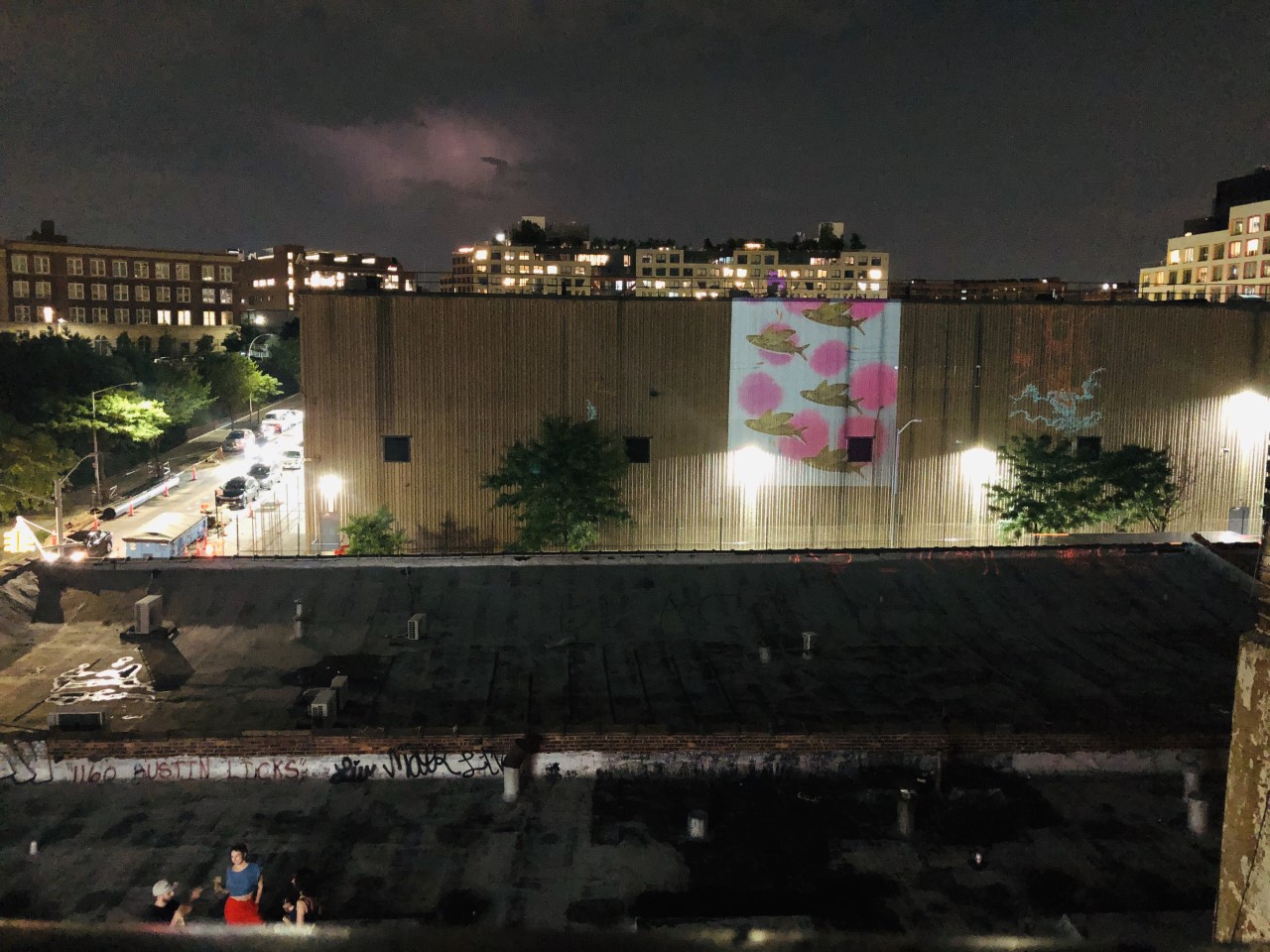 Lazzaro_art doesn’t sleepClaudia Pecoraro
Pisciotta Cilento (Salerno)                                                                        Izmir (Turchia)
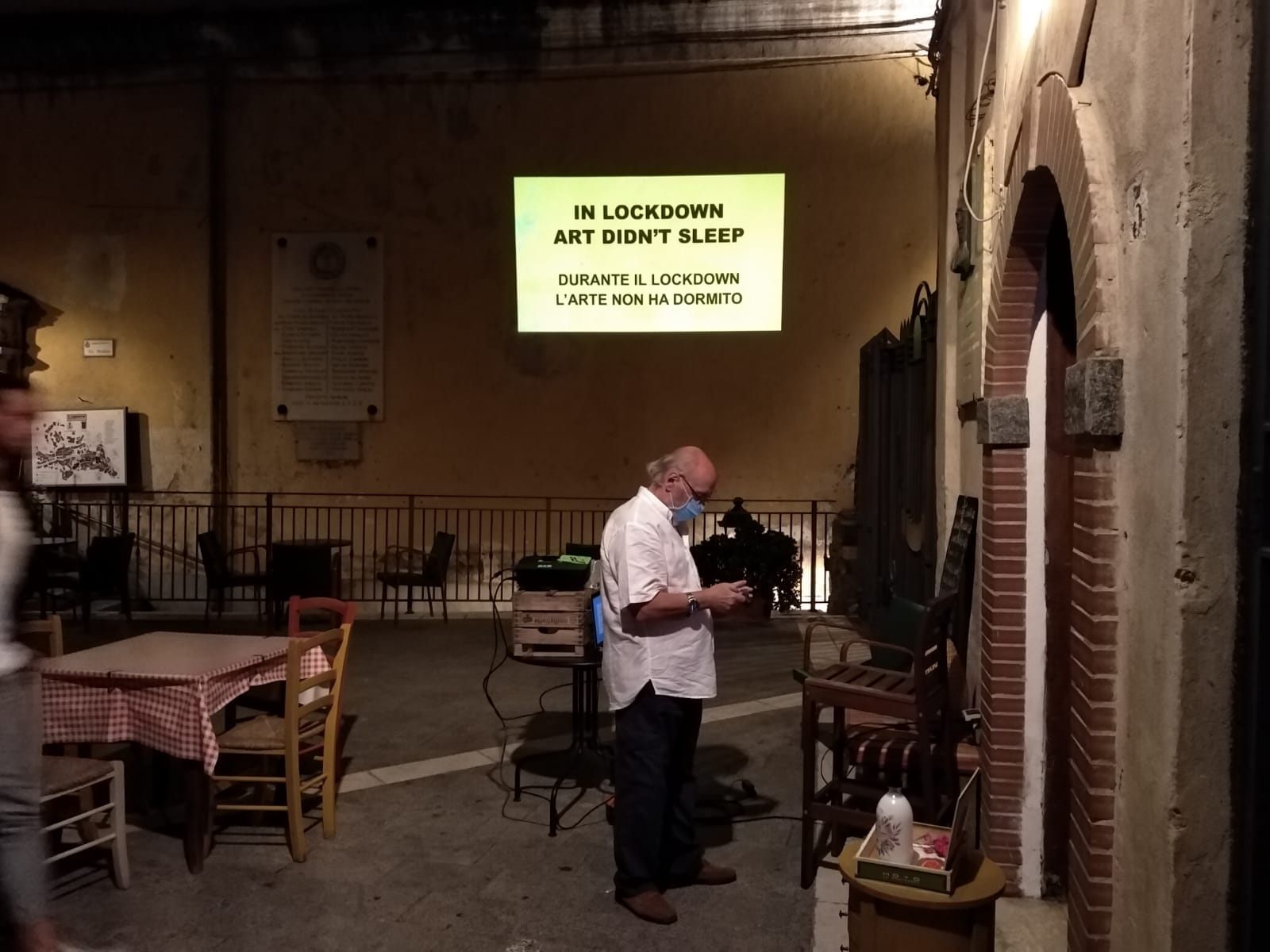 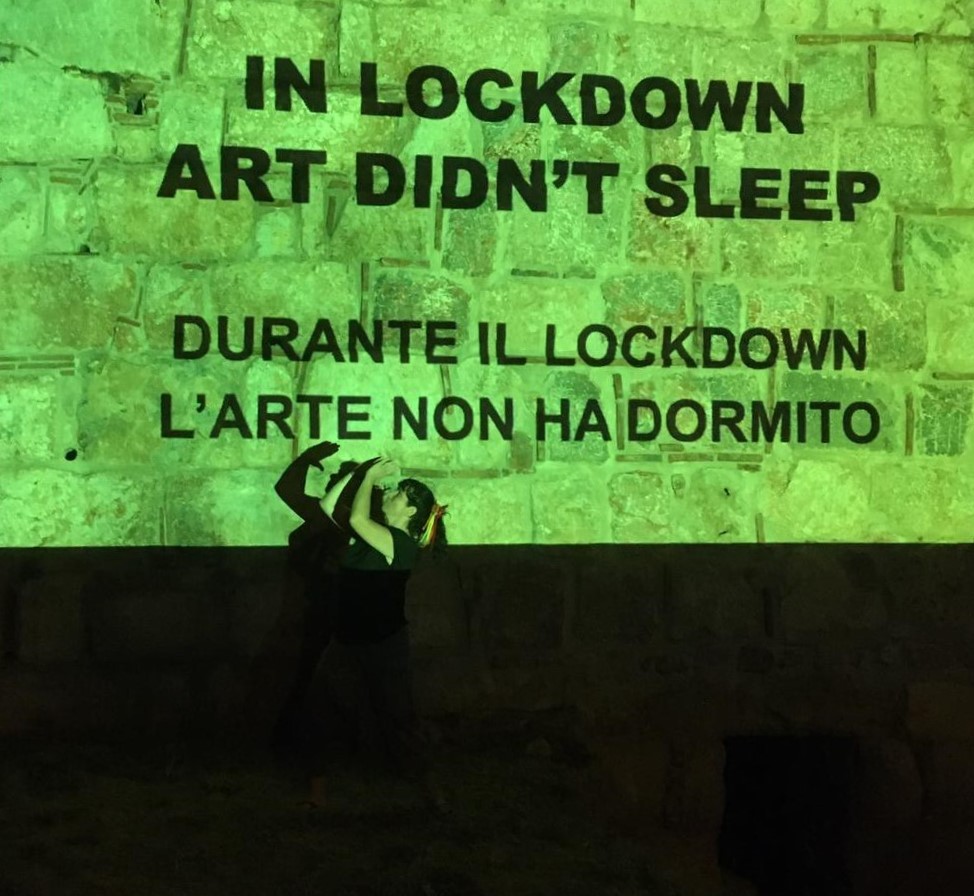 Lazzaro_art doesn’t sleepClaudia Pecoraro
Milano
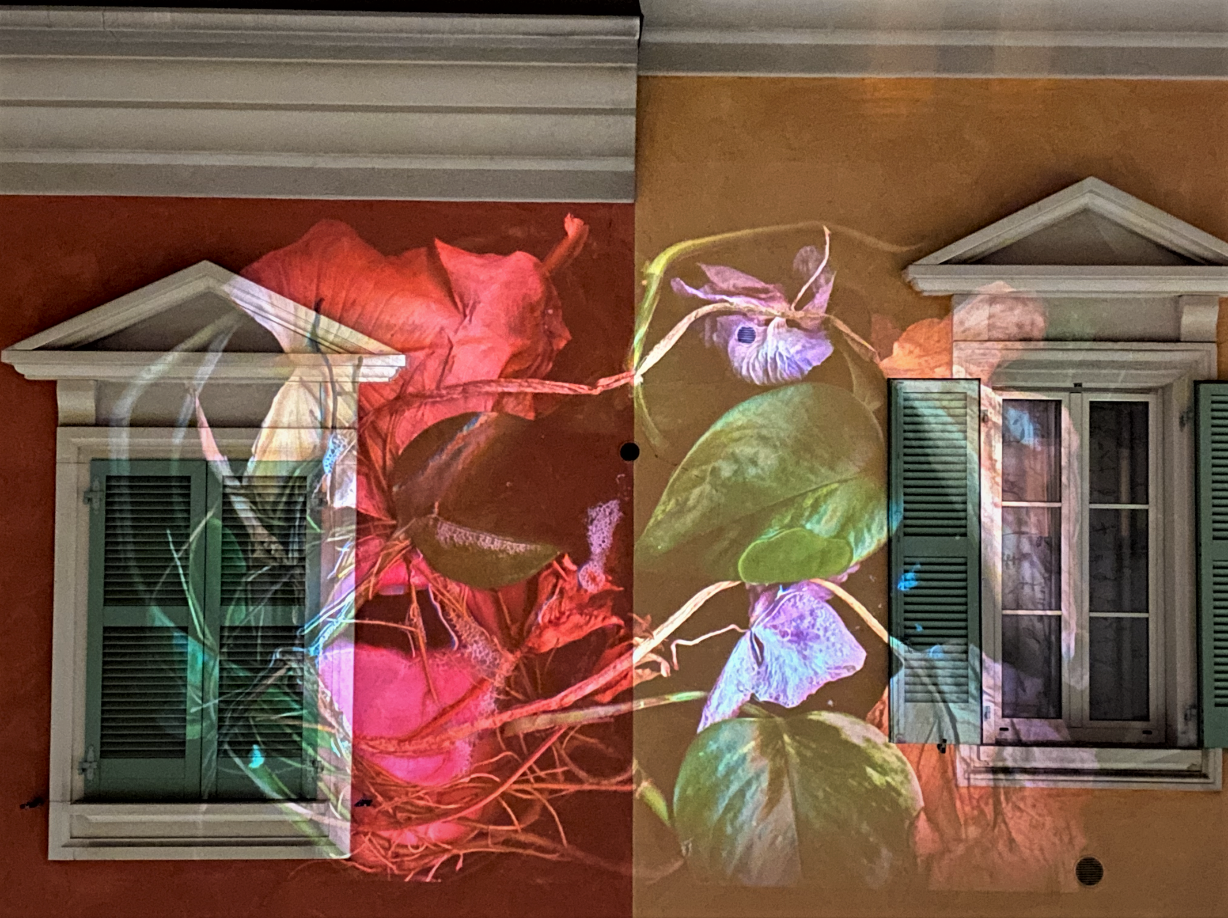 Lazzaro_art doesn’t sleepClaudia Pecoraro
Lima
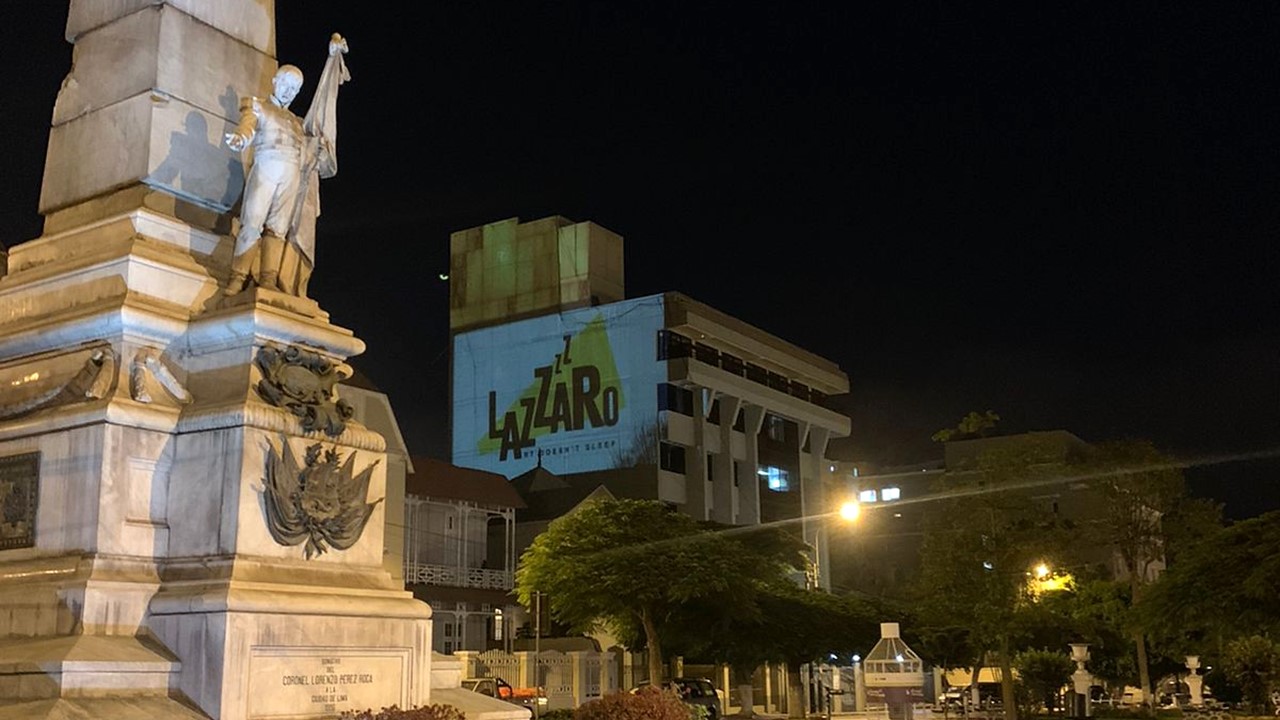 Lazzaro_art doesn’t sleepClaudia Pecoraro
Casoli (Lucca)
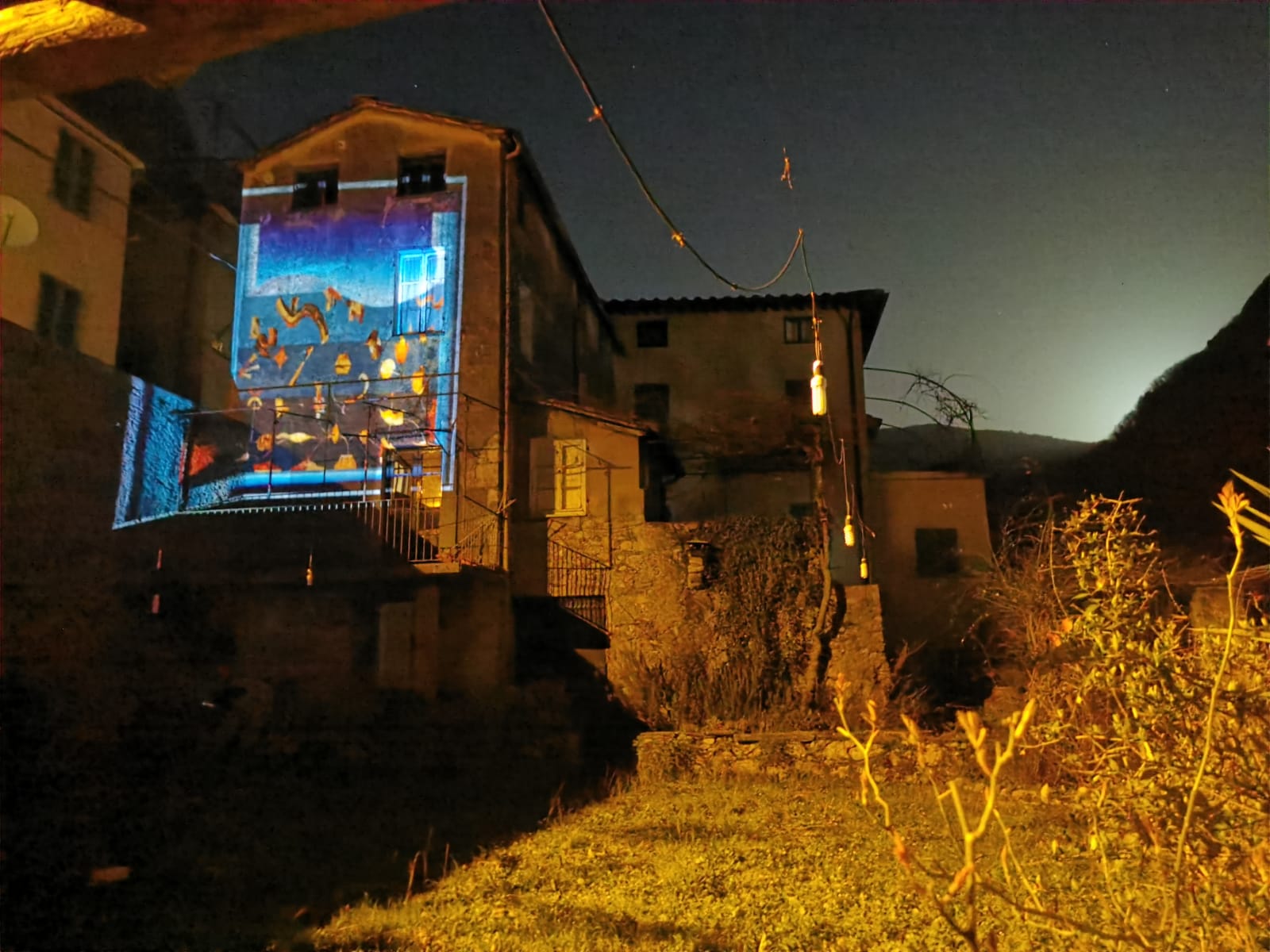 Lazzaro_art doesn’t sleepClaudia Pecoraro
Riga
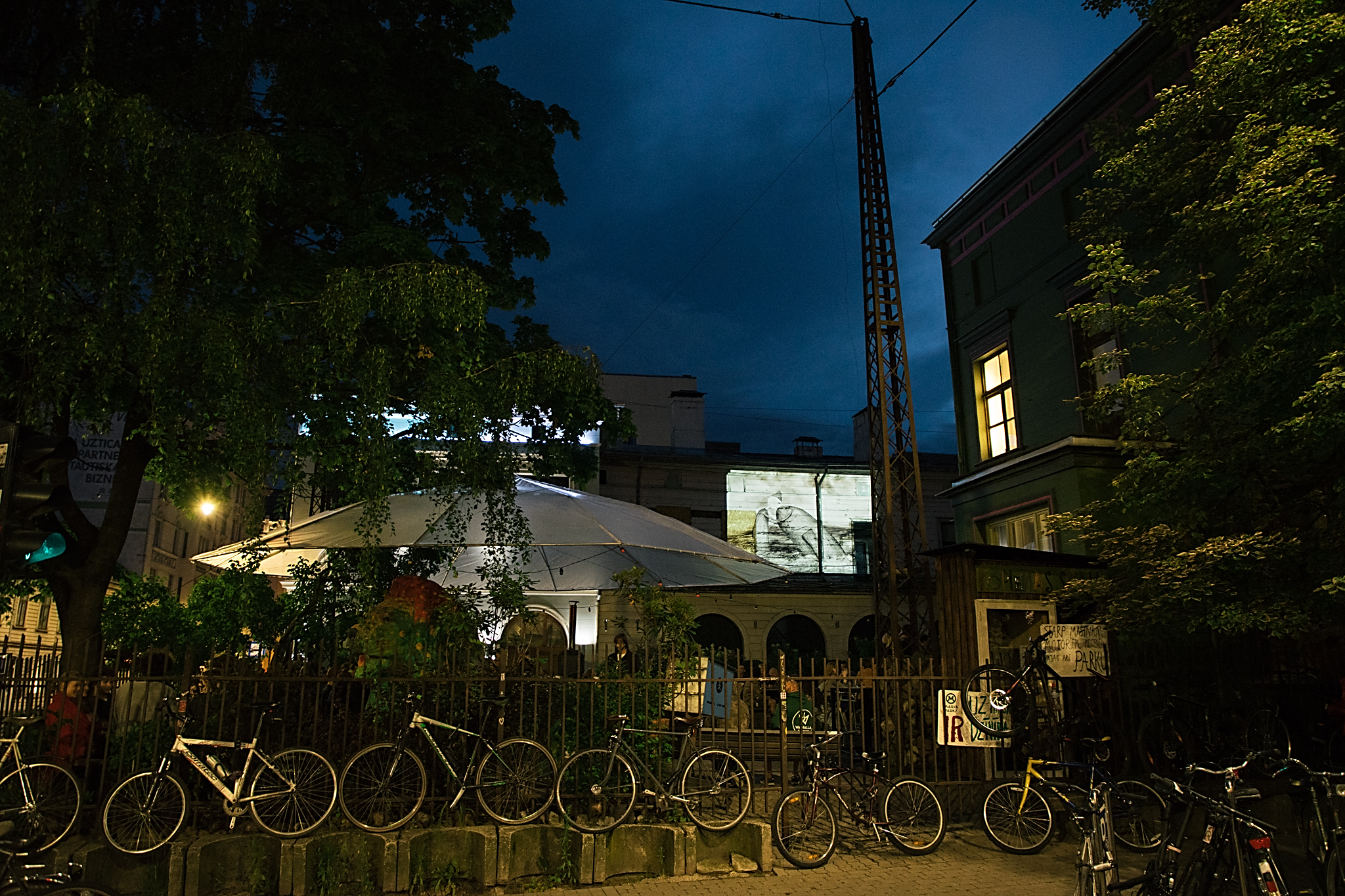 Lazzaro_art doesn’t sleepClaudia Pecoraro
Bangkok
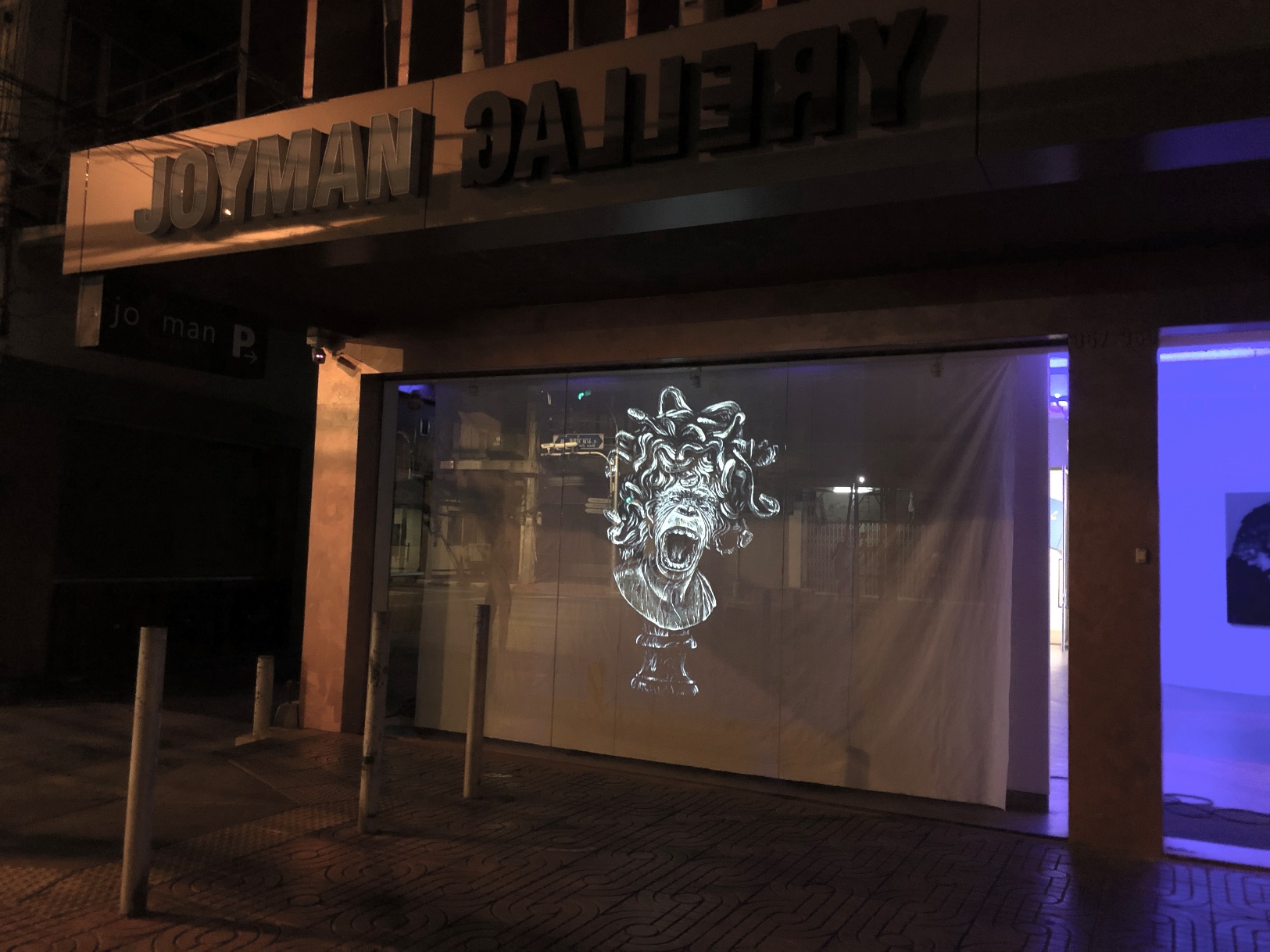 Lazzaro_art doesn’t sleepClaudia Pecoraro
New York
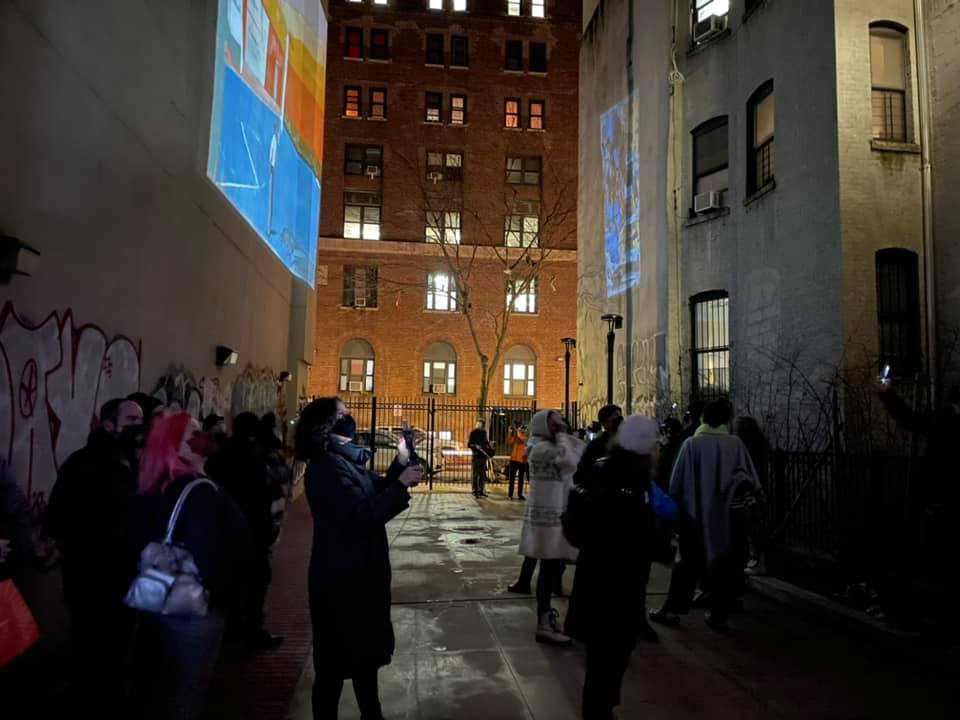 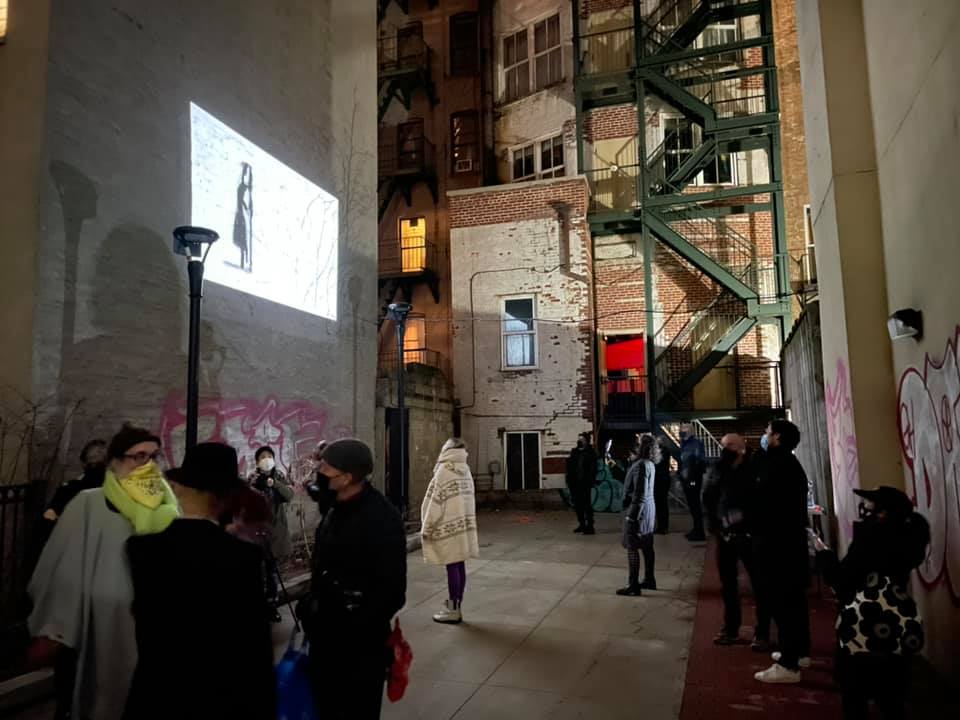 Lazzaro_art doesn’t sleepClaudia Pecoraro
Roma
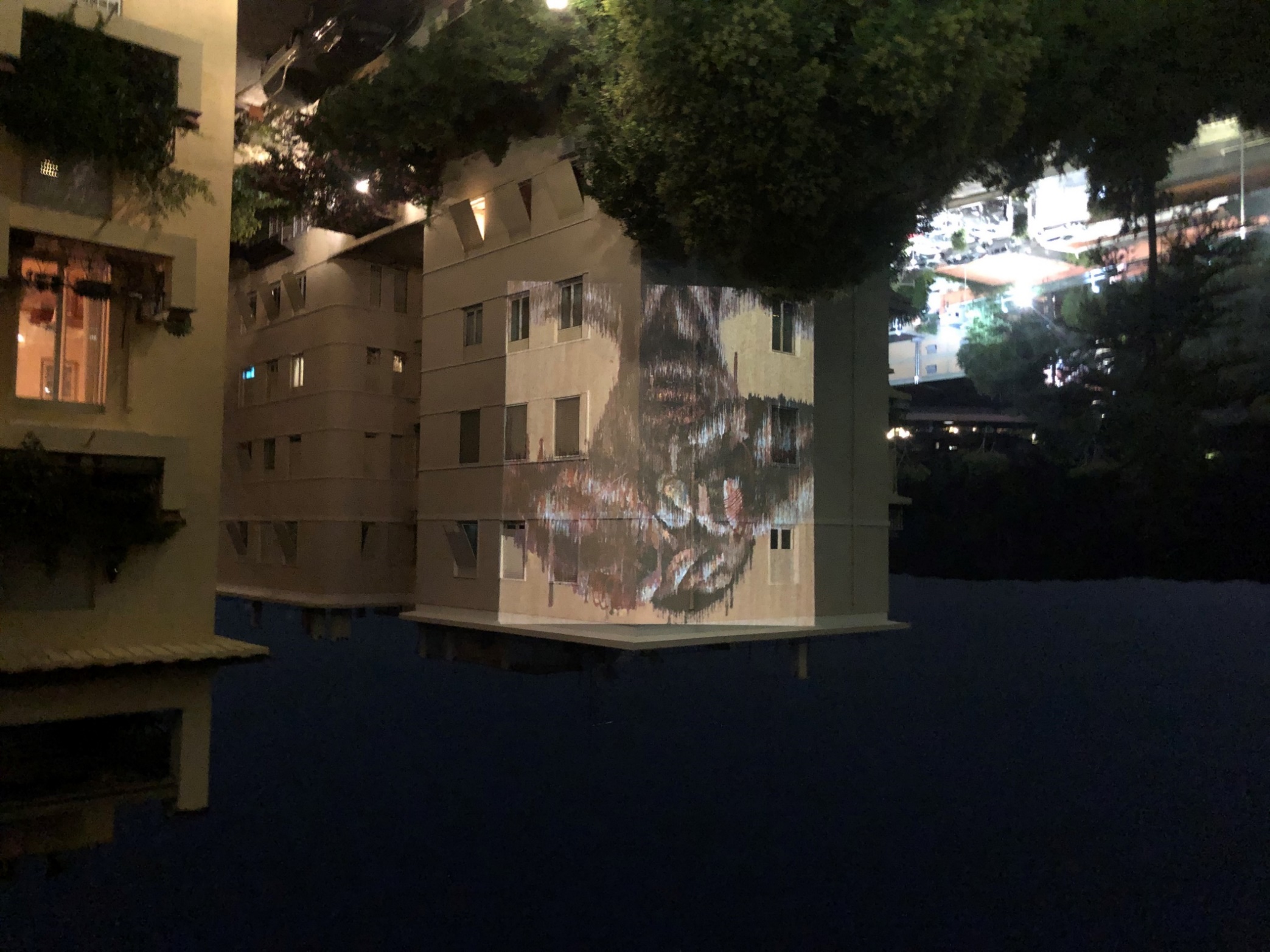 Lazzaro_art doesn’t sleepClaudia Pecoraro
Novi Sad
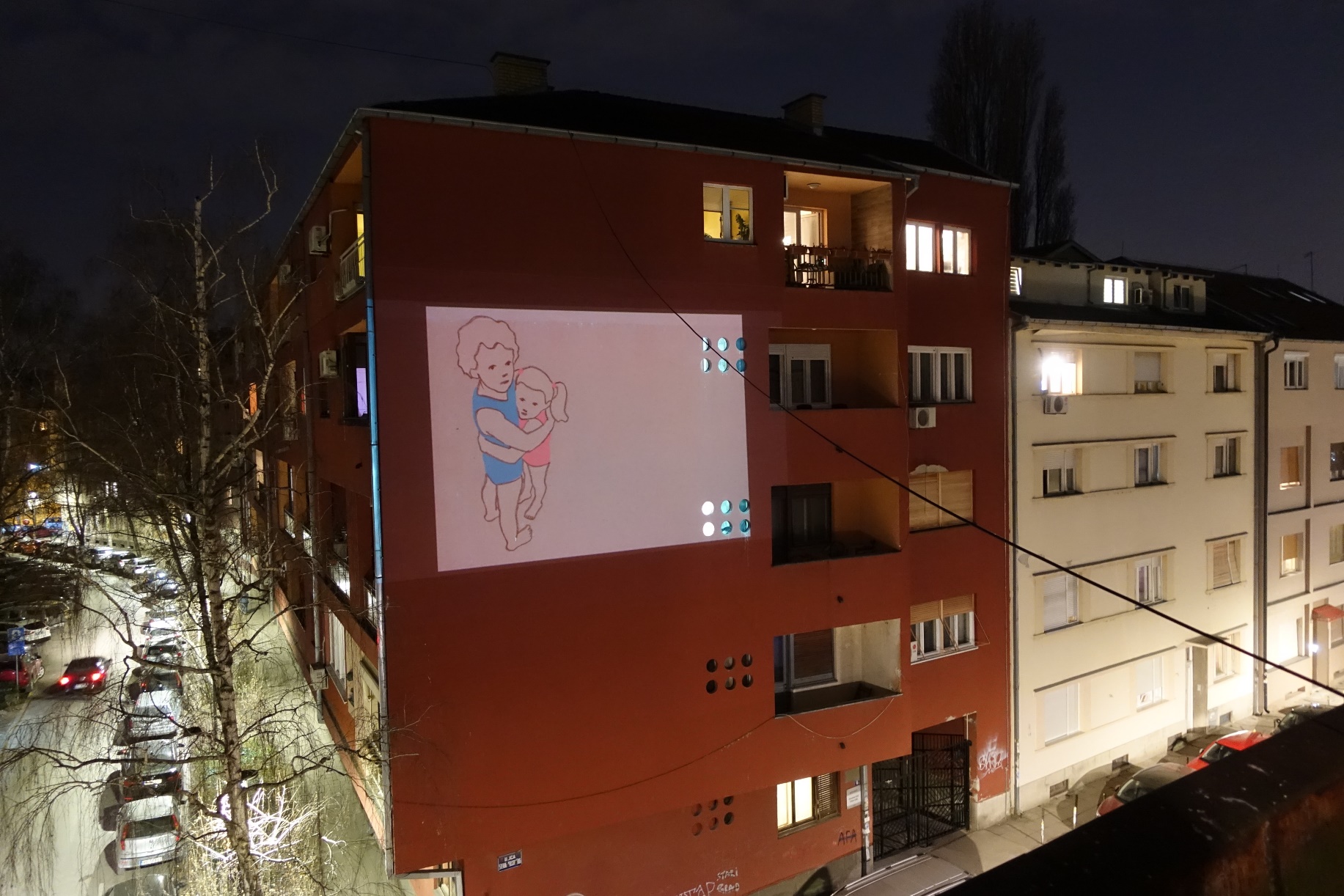 Lazzaro_art doesn’t sleepClaudia Pecoraro
Belgrado
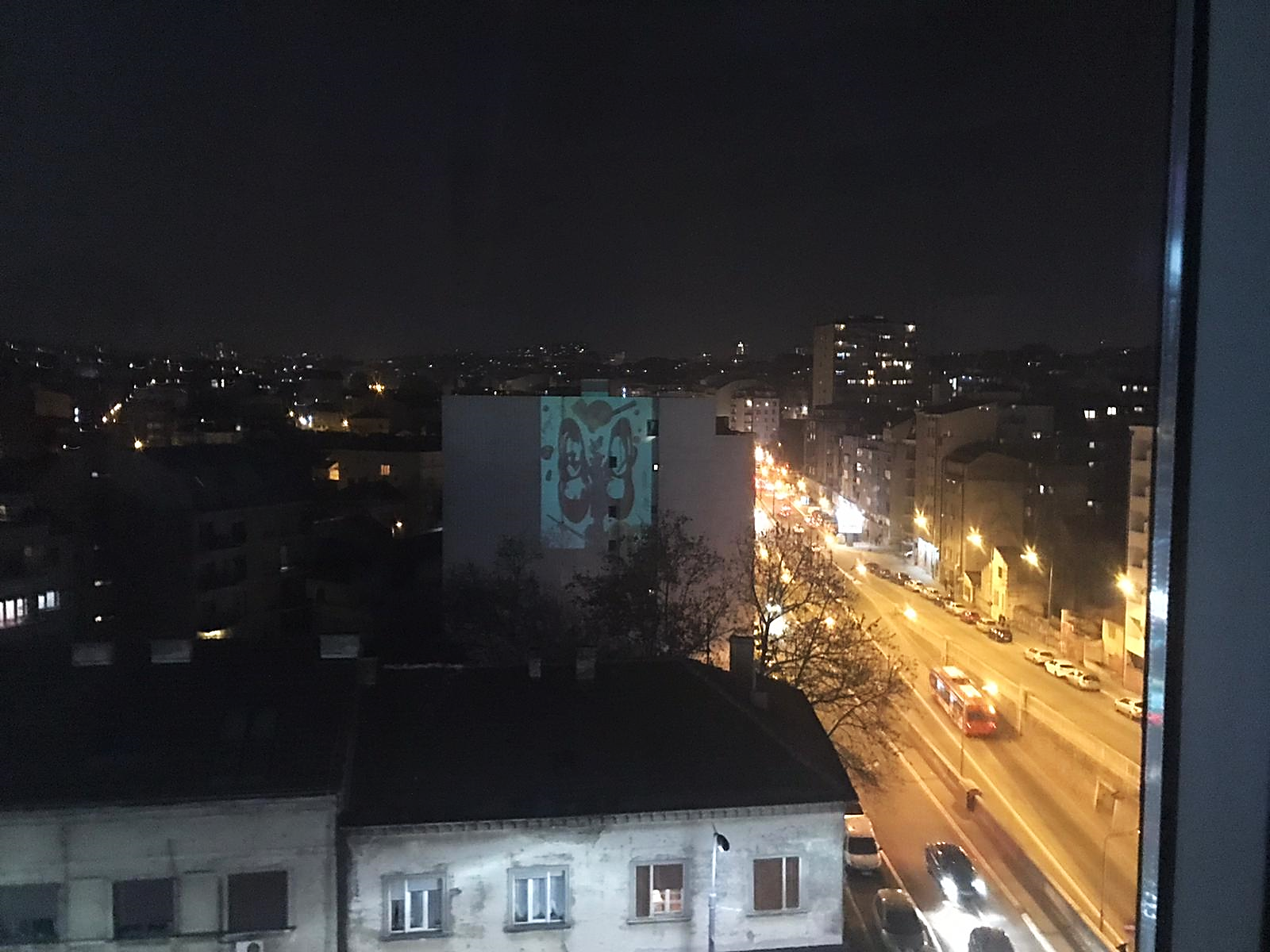 Lazzaro_art doesn’t sleepClaudia Pecoraro
Napoli
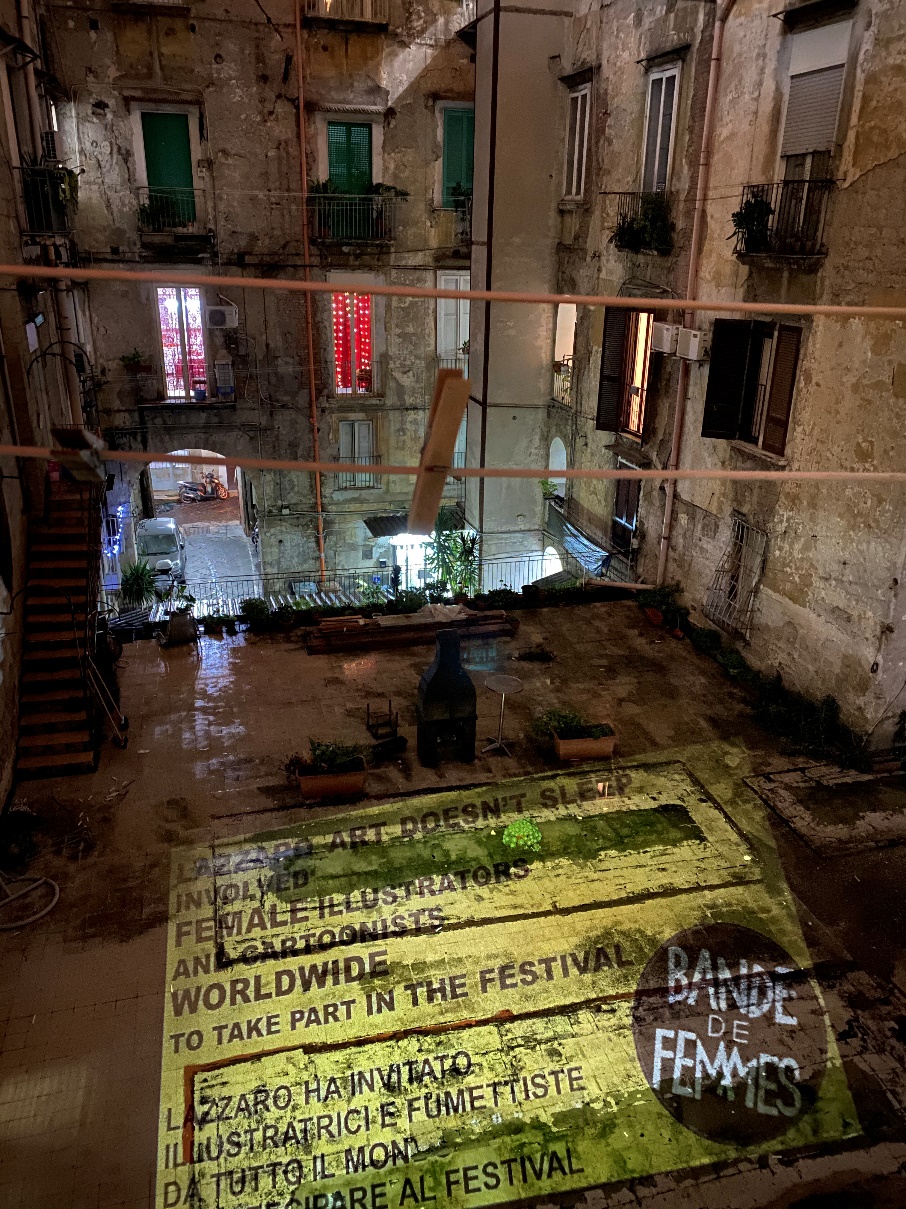 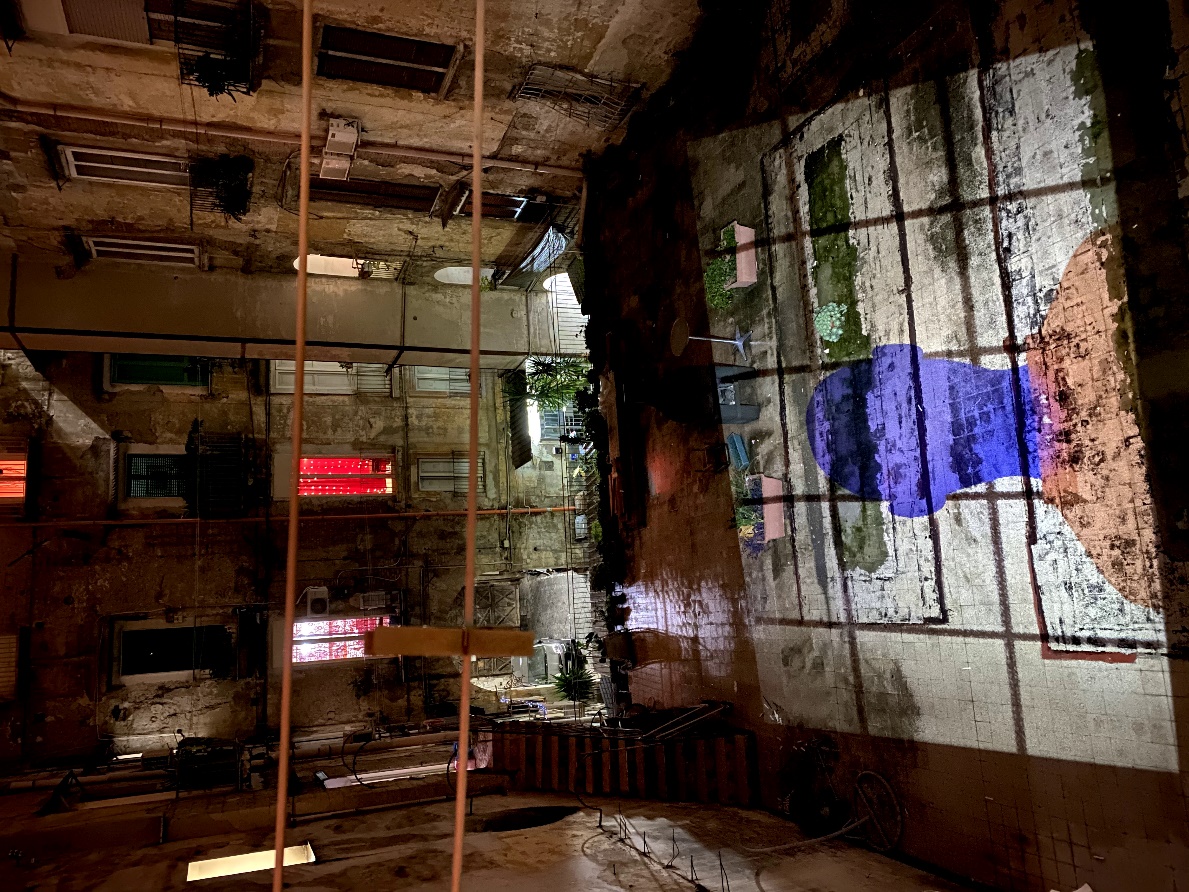 Lazzaro_art doesn’t sleepClaudia Pecoraro
Stroudsbourg, Pennsylvania
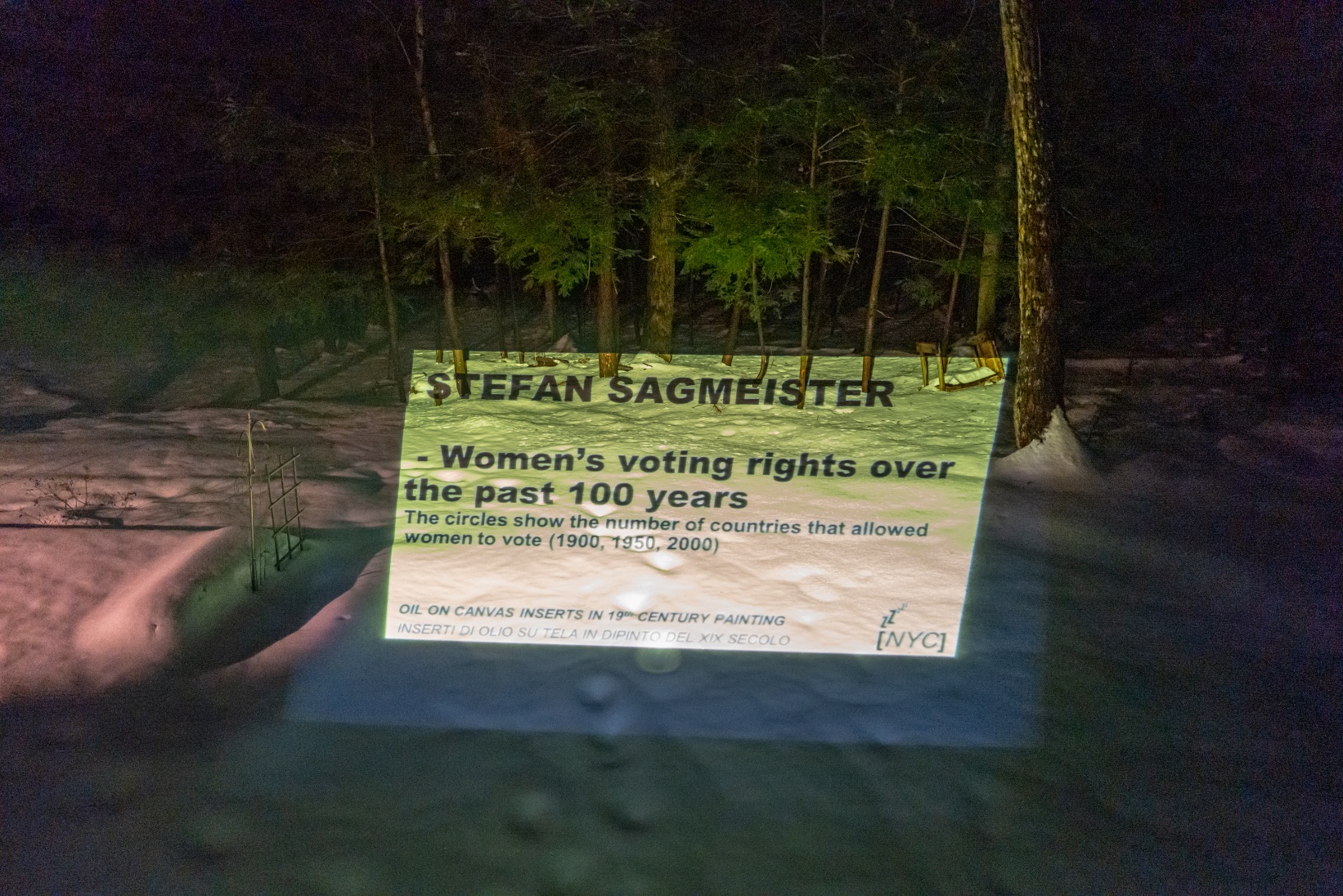 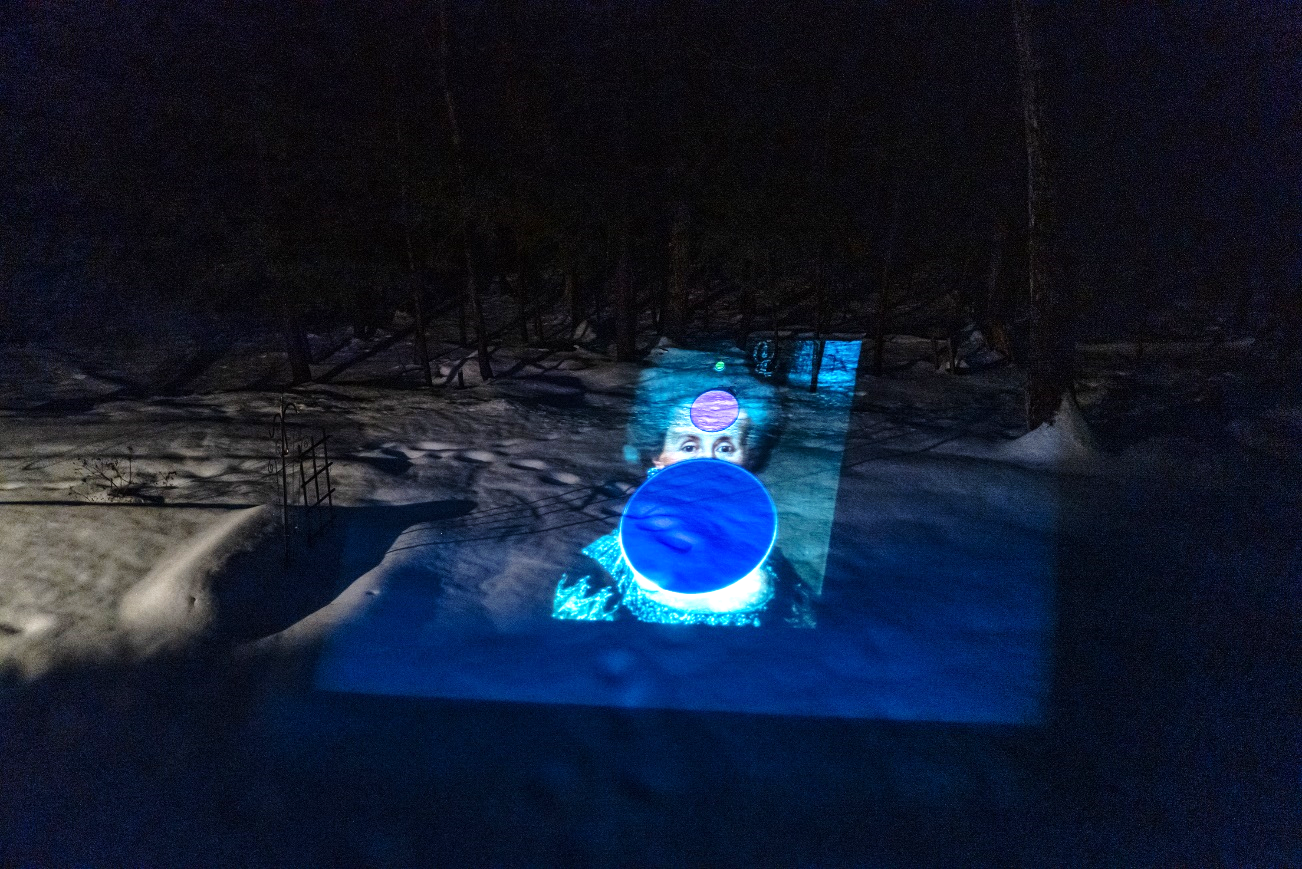 Lazzaro_art doesn’t sleepClaudia Pecoraro
Roma
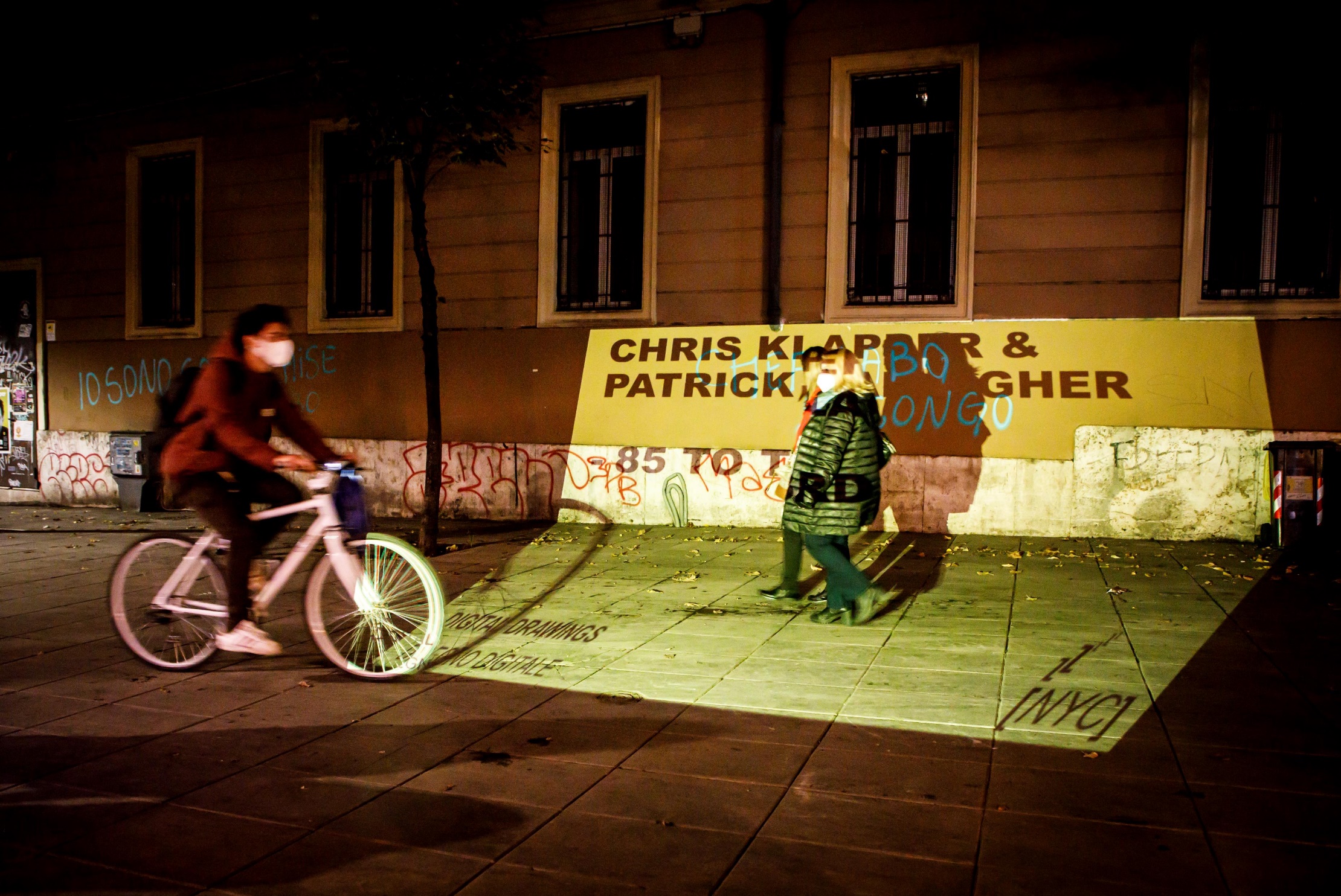 Lazzaro_art doesn’t sleepClaudia Pecoraro
Lazzaro_art doesn’t sleepClaudia Pecoraro